Педагогічнепортфоліо
Хмельницький заклад дошкільної  освіти                    №26 «Кульбабка»

Квасюк Олена Анатоліївна, вихователь
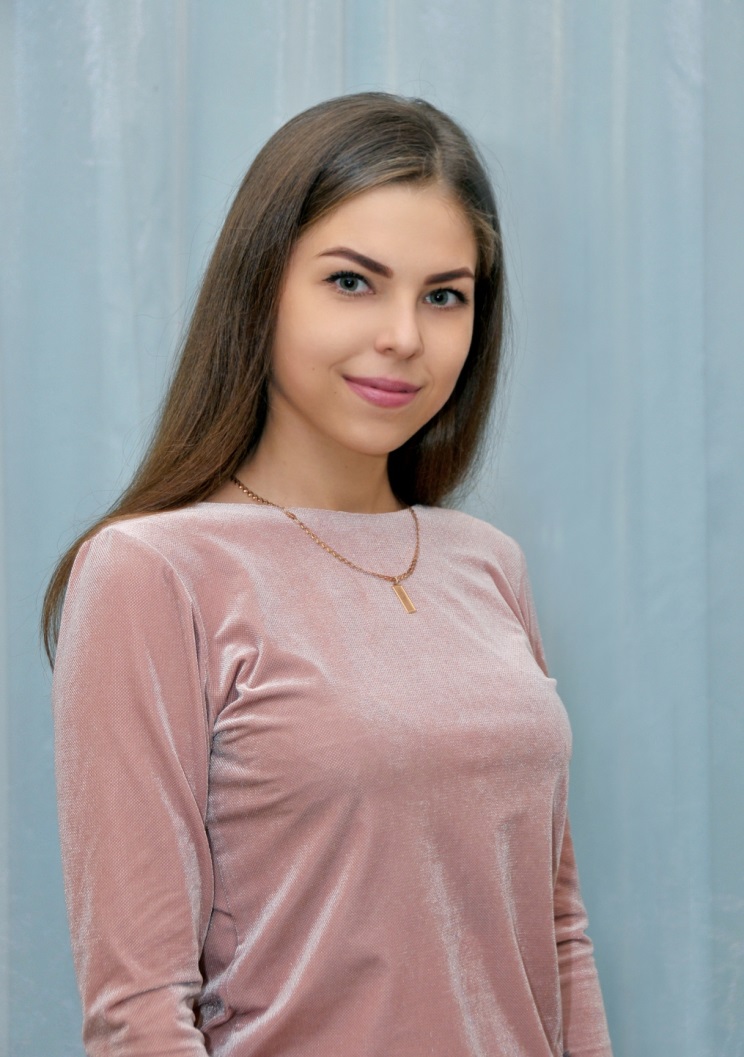 Інформаційна картка
Посада: вихователь закладу дошкільної освіти
Вікова група: старша (6-го року життя)
Освіта: повна вища, педагогічна (магістр)
Спеціальність: менеджмент
Кваліфікаційна категорія: друга кваліфікаційна категорія
Атестація: 2023 рік
Професійна кваліфікація – керівник підприємства,установи та організації ( у сфері освіти та виробничого навчання)
Педагогічний стаж: 6 років
Загальний стаж роботи на посаді: 6 років
Вектор самоосвітньої діяльності: «Формування ціннісних орієнтирів у дошкільників через використання літературної спадщини Василя Сухомлинського»
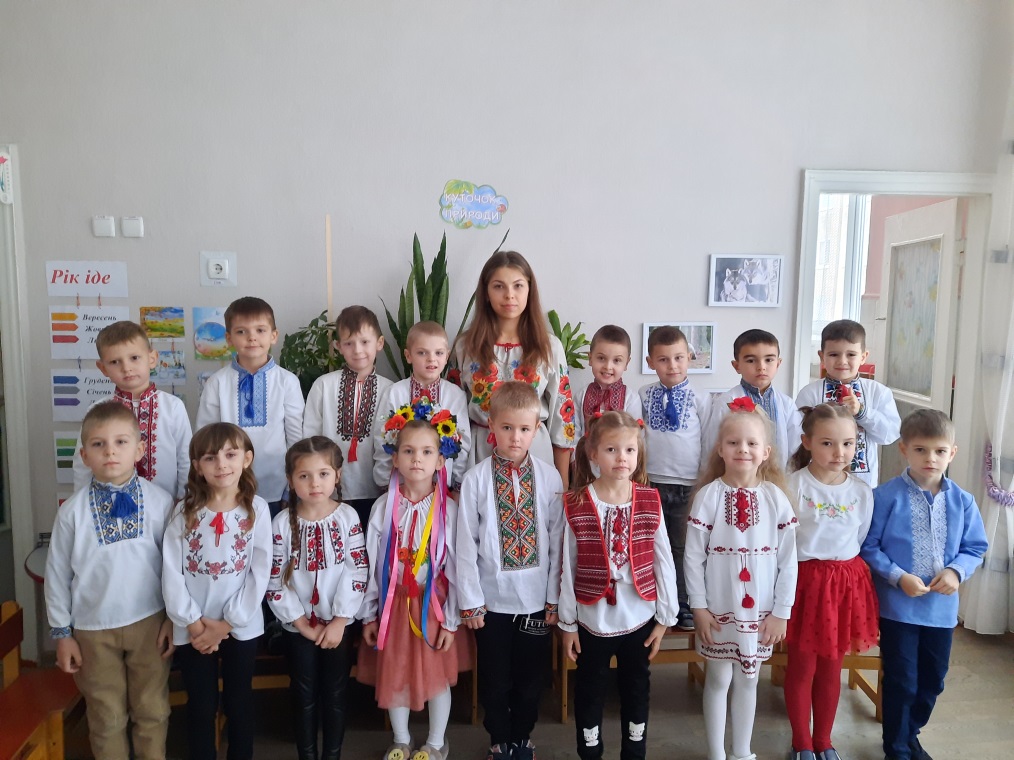 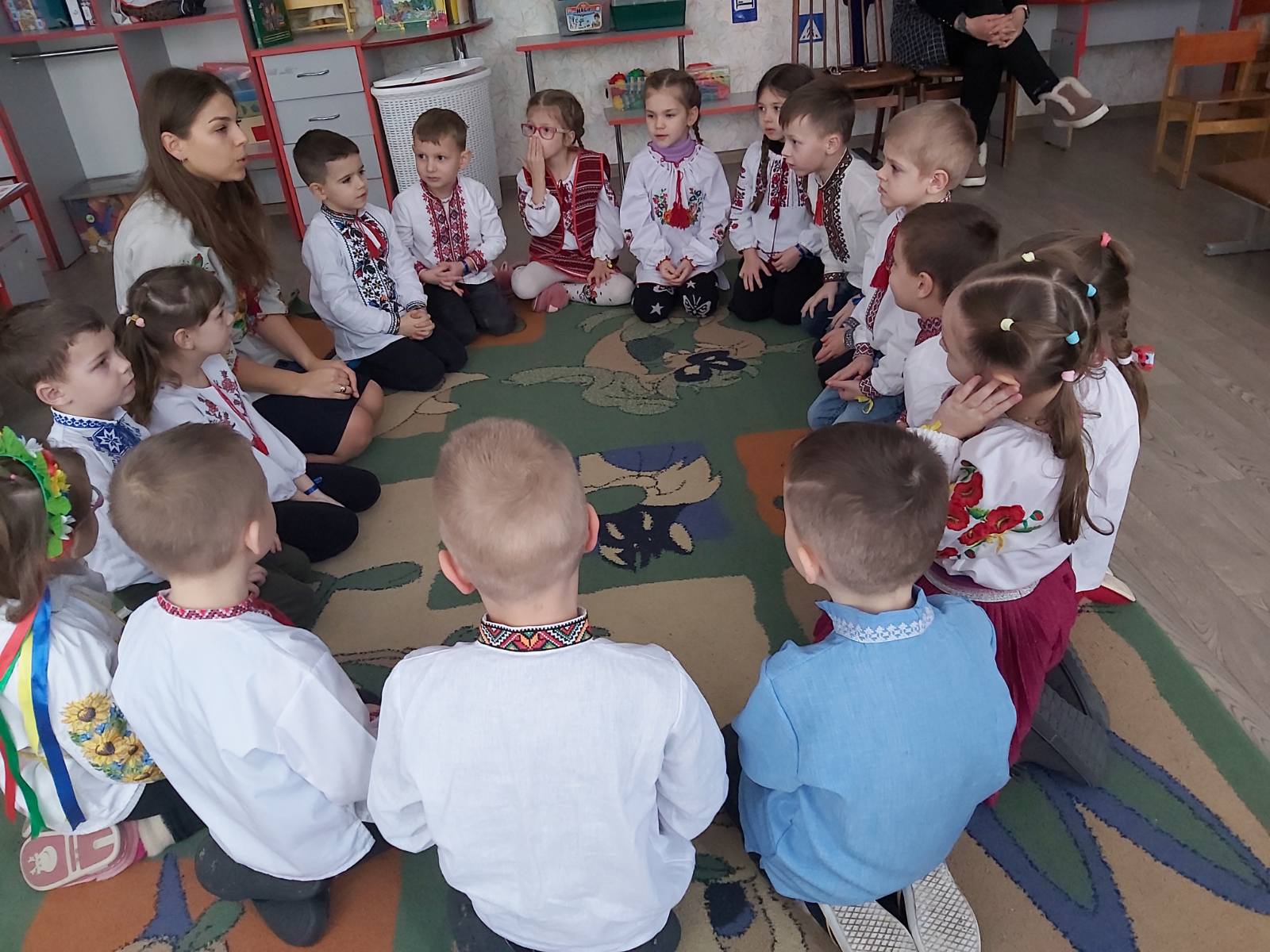 Педагогічне кредо:

Кожній дитині - світло знань,
 Кожній дитині - світло любові,
 Віру в сили свої  без вагань 
Як запоруку щасливої долі!
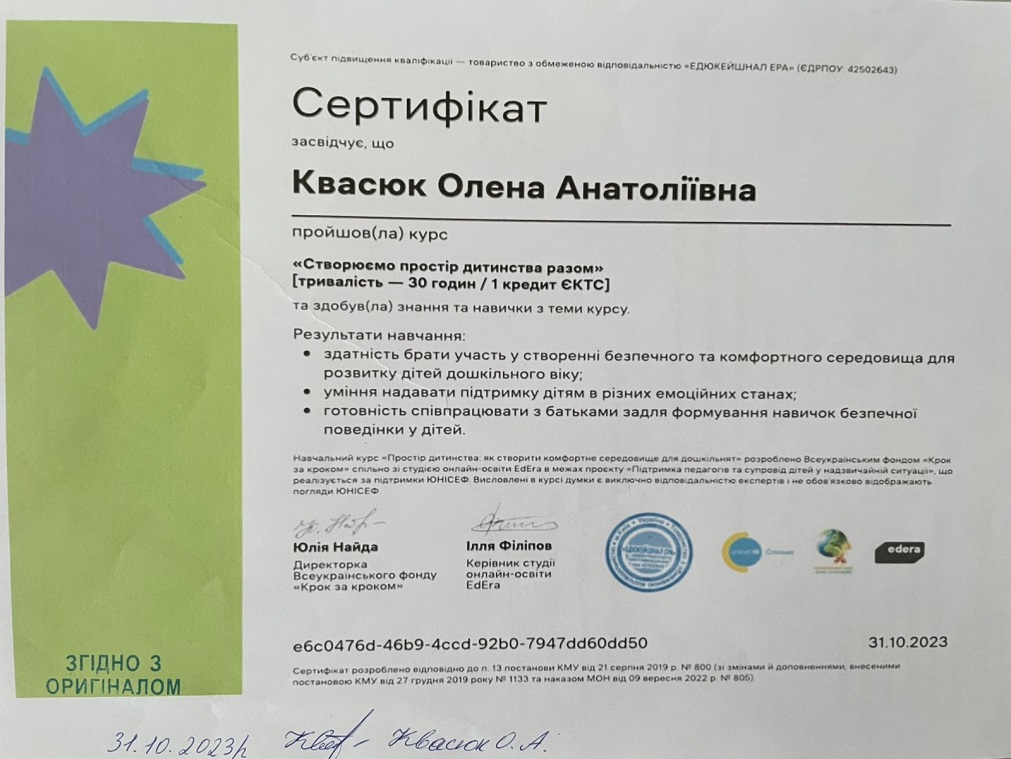 Підвищення кваліфікацї
Довідка про отримання 90 годин за дослідницьку та науково-методичну співпрацю ТОВ «Української академії дитинства»
Апробація педагогічного інструментарію динаміки розвитку дитини старшого дошкільного віку (6-7 рік життя) «Вектор»
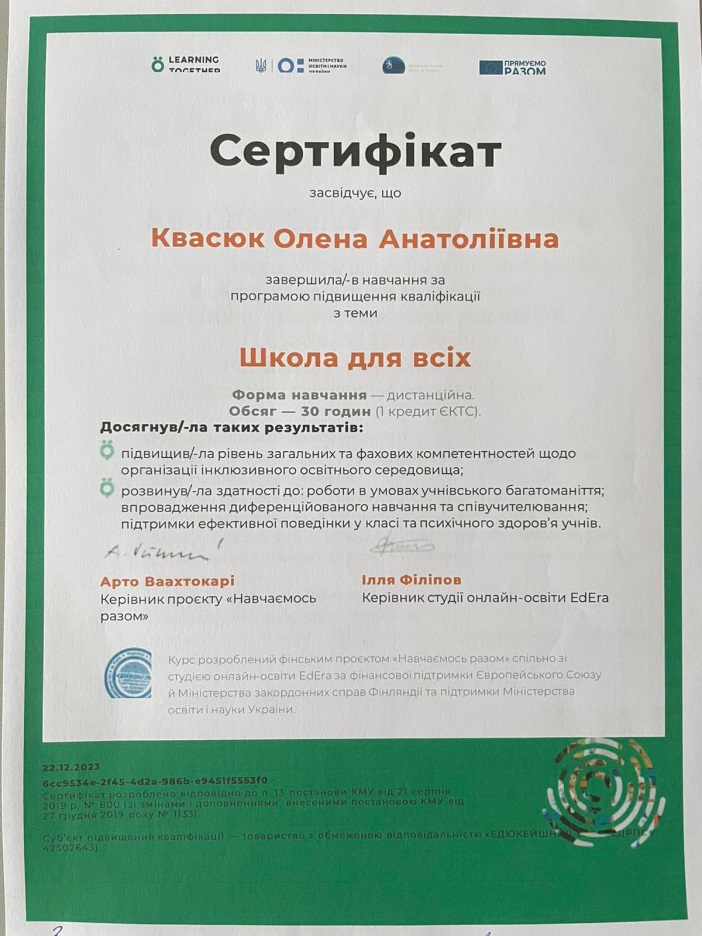 Загальна кількість годин: 182 години
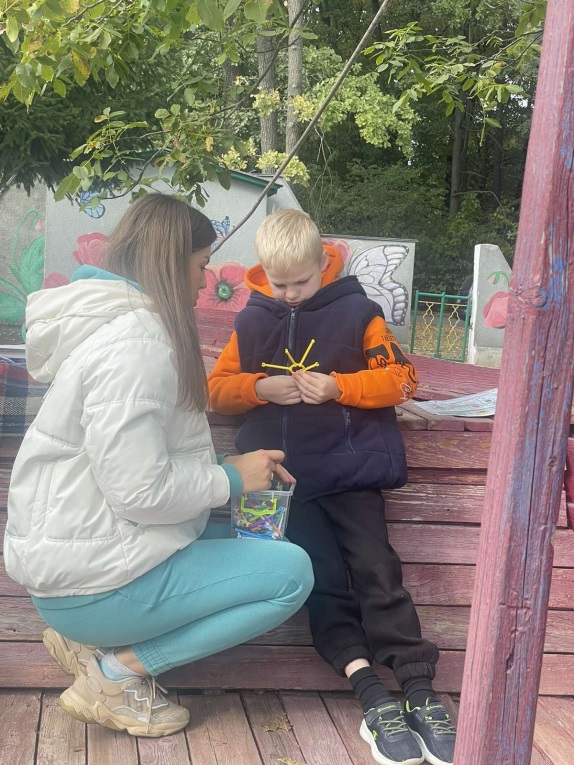 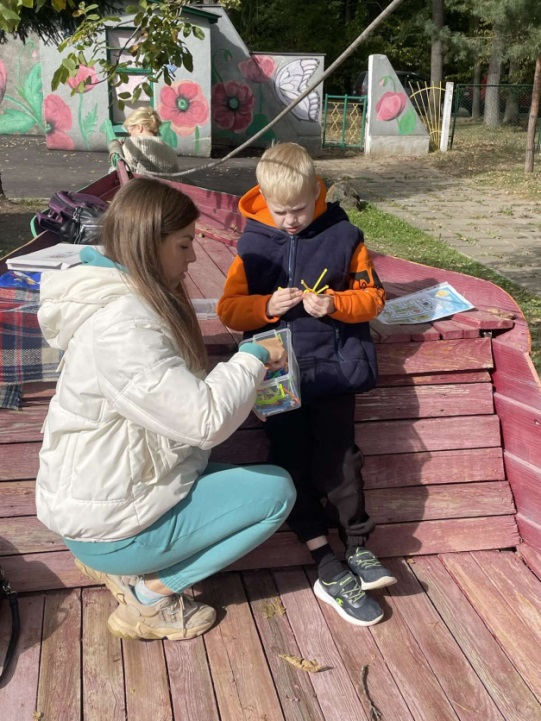 Поширення досвіду роботи
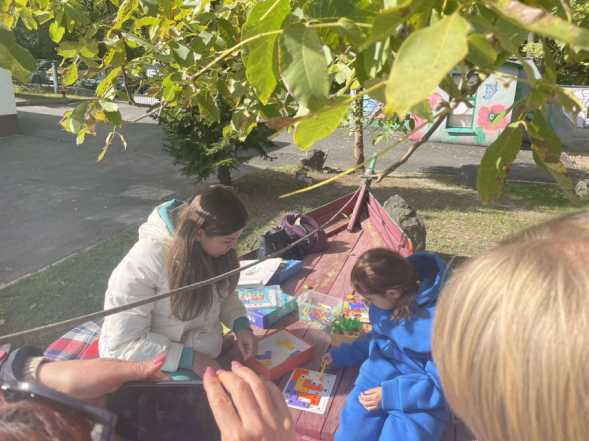 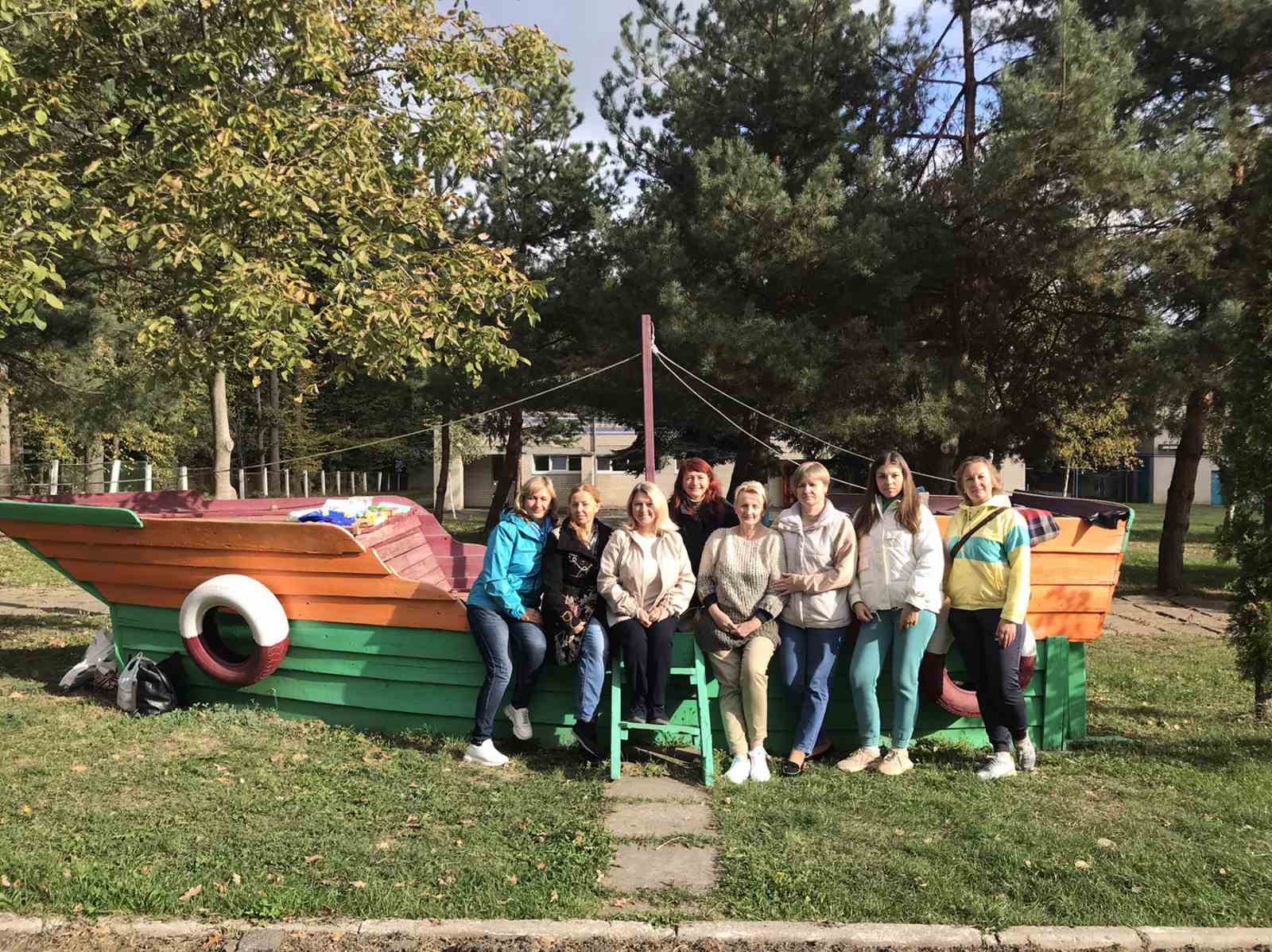 Участь у виїзному семінарі в рамках інклюзивного тижня «Різні можливості-рівні права»              с. Головчинці
Участь у методичних, огранізаційно-педагогічних формах роботиУчасть в педагогічній раді (соціально - громадянська компетентність)
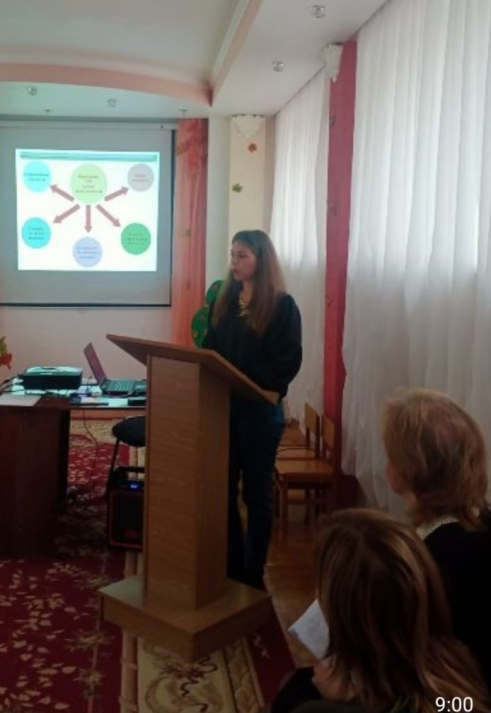 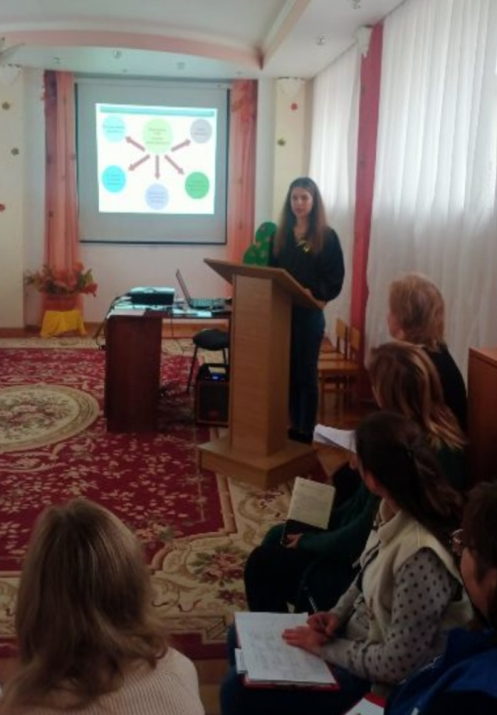 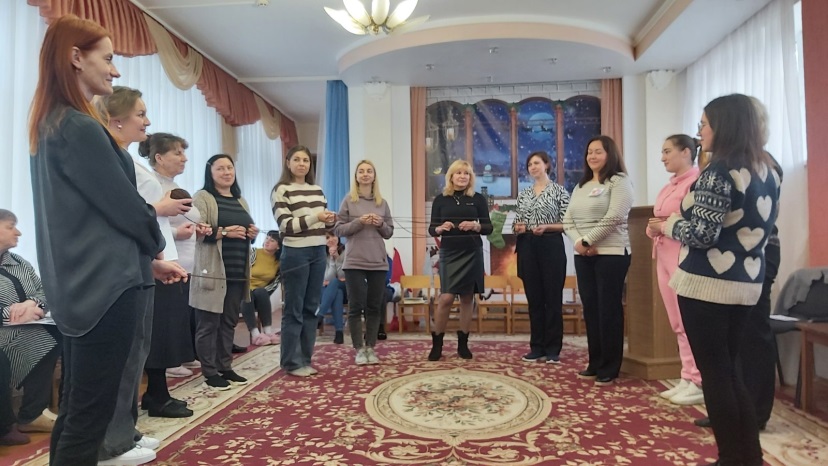 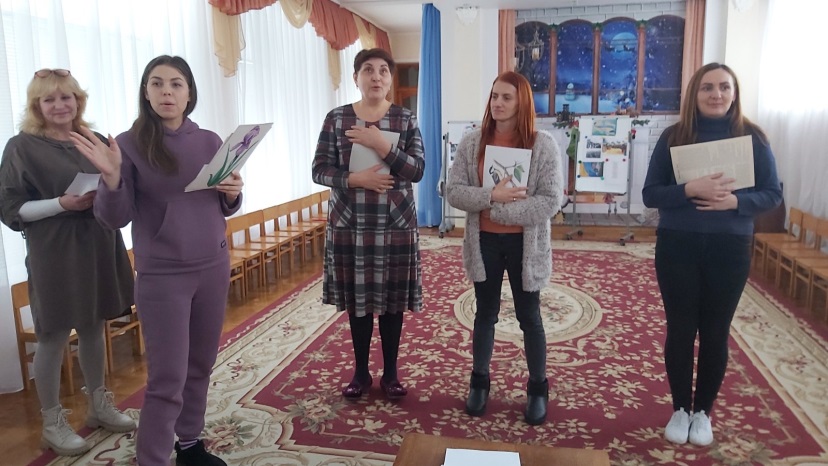 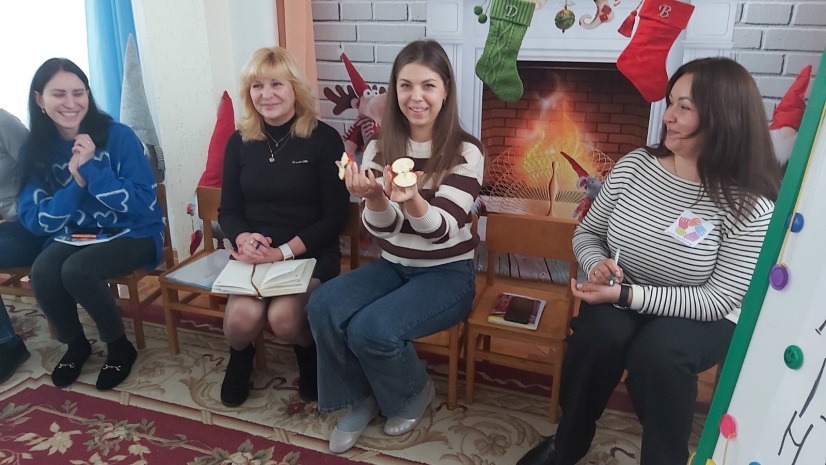 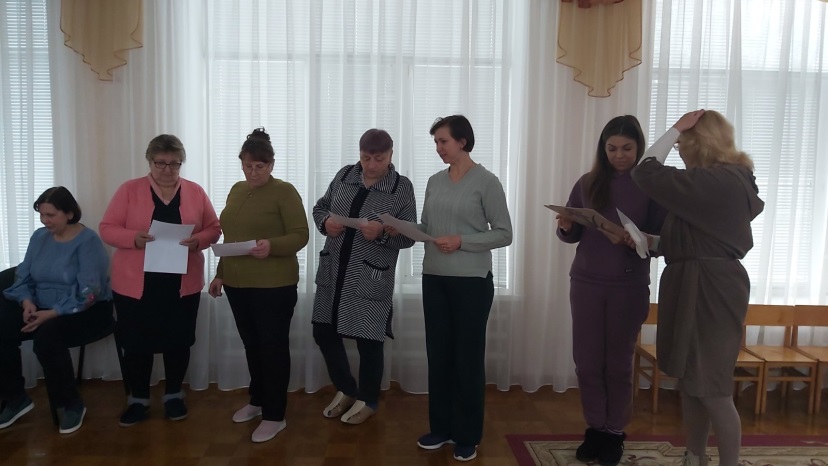 Участь у педагогічній раді «Безпека життєдіяльності дітей дошкільного віку» Участь у тренінгу «Попередження булінгу (цькування)»
Освітня діяльність із здобувачами освітиВідкрите заняття для колег  та членів атестаційної комісії «Україна – рідний край!»
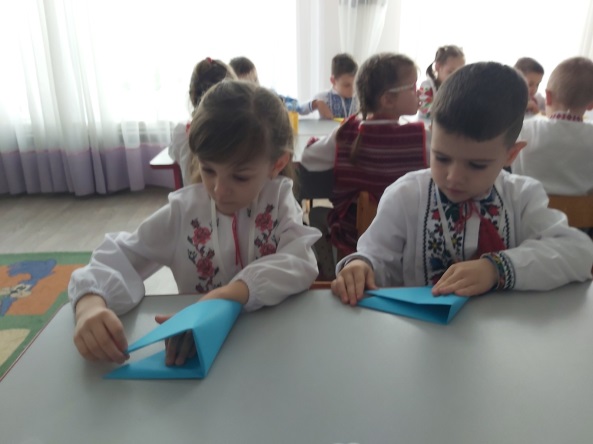 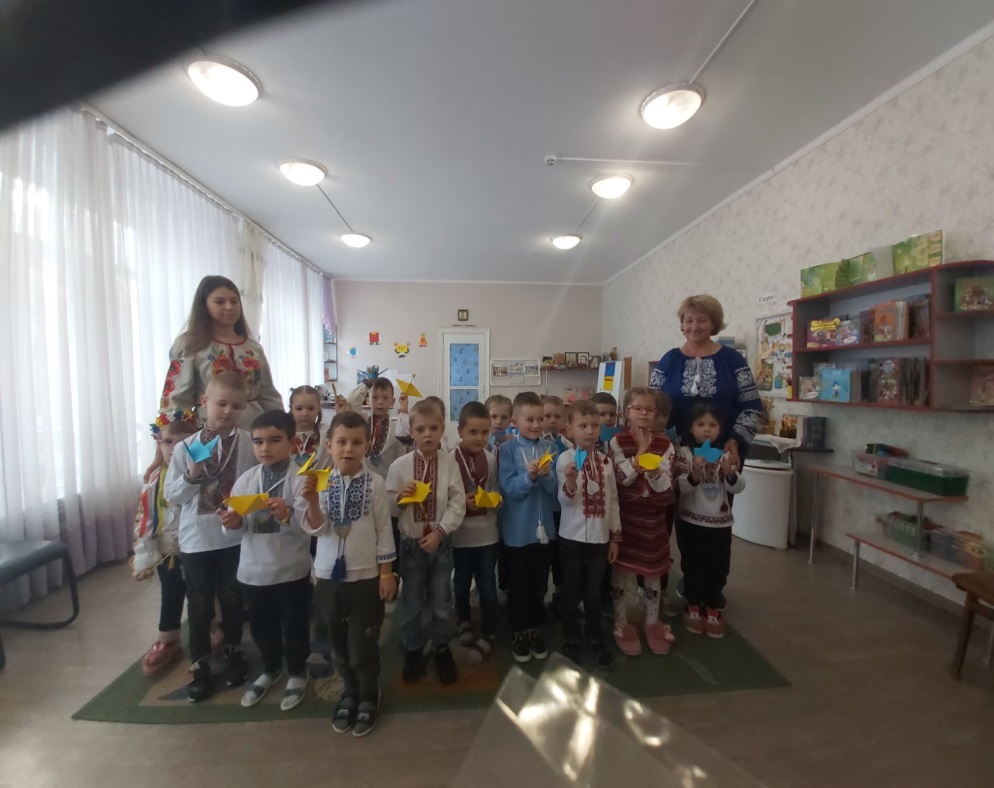 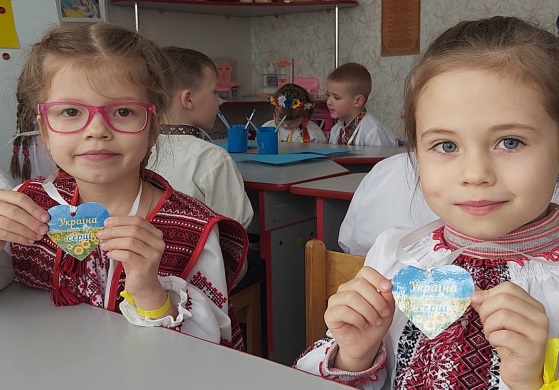 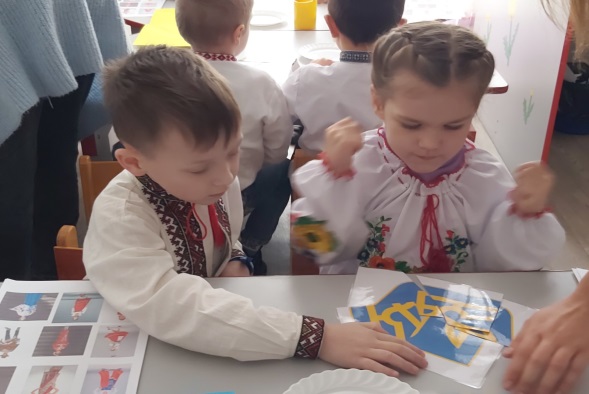 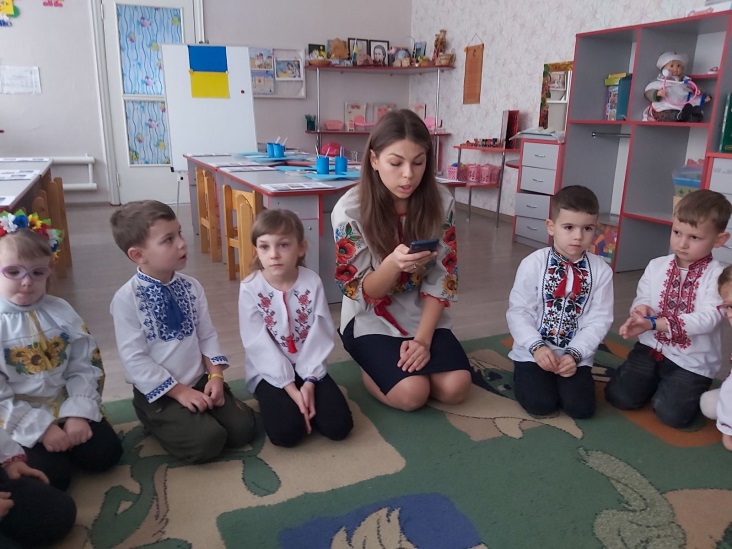 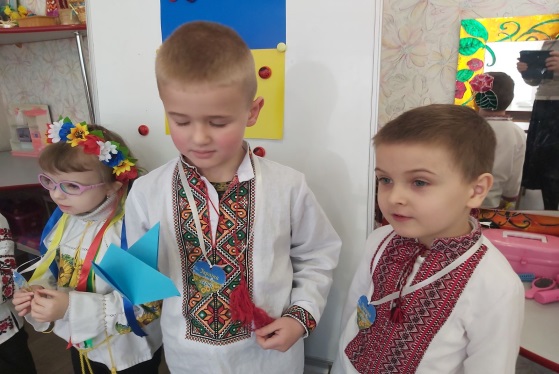 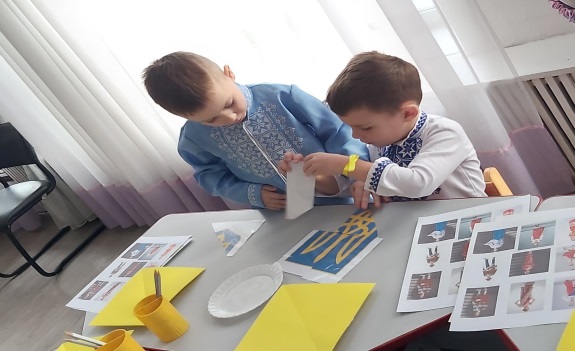 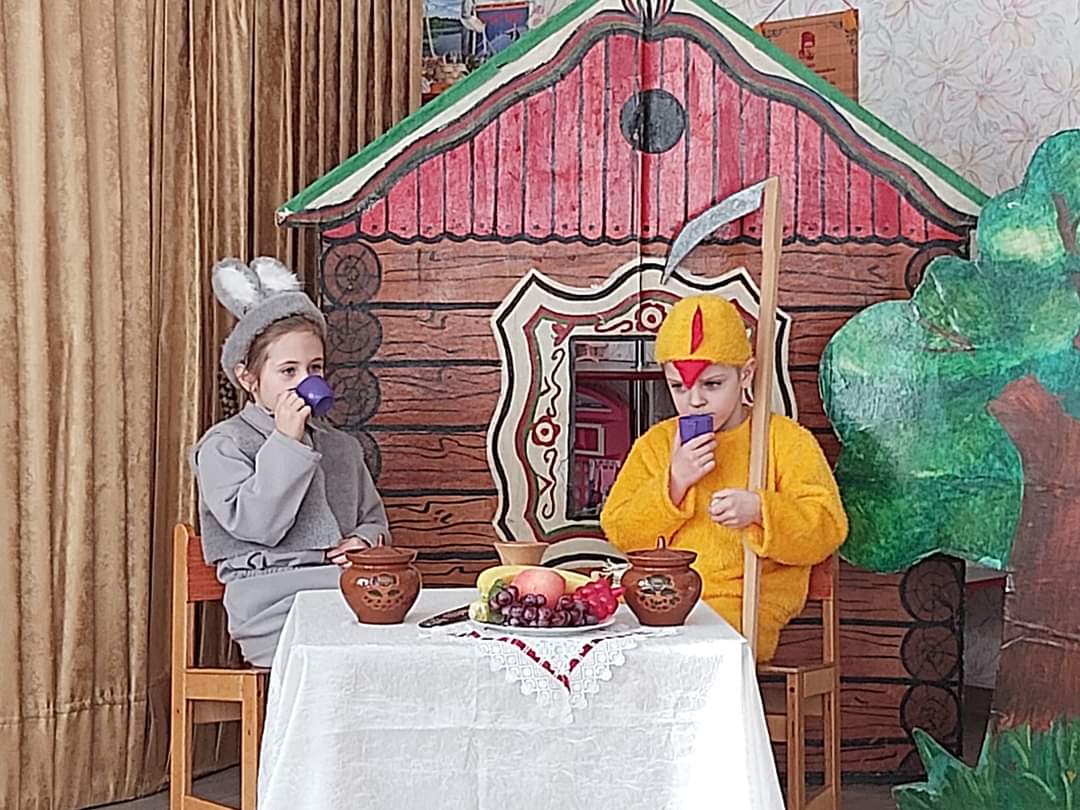 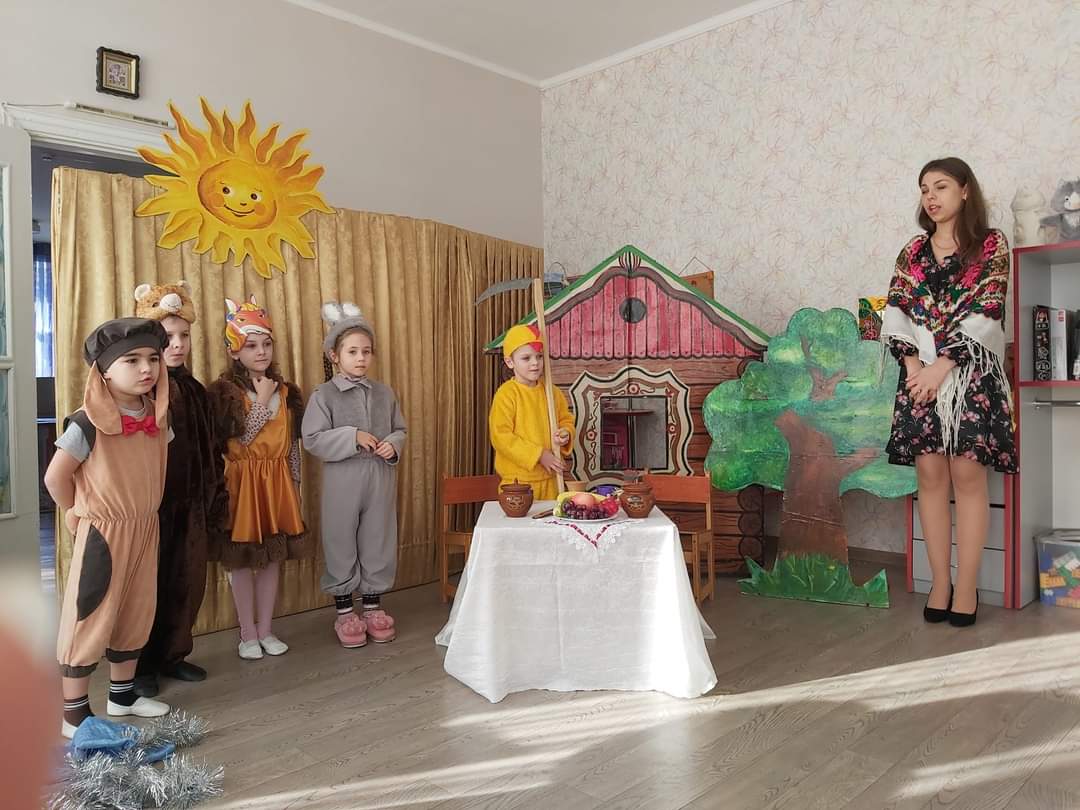 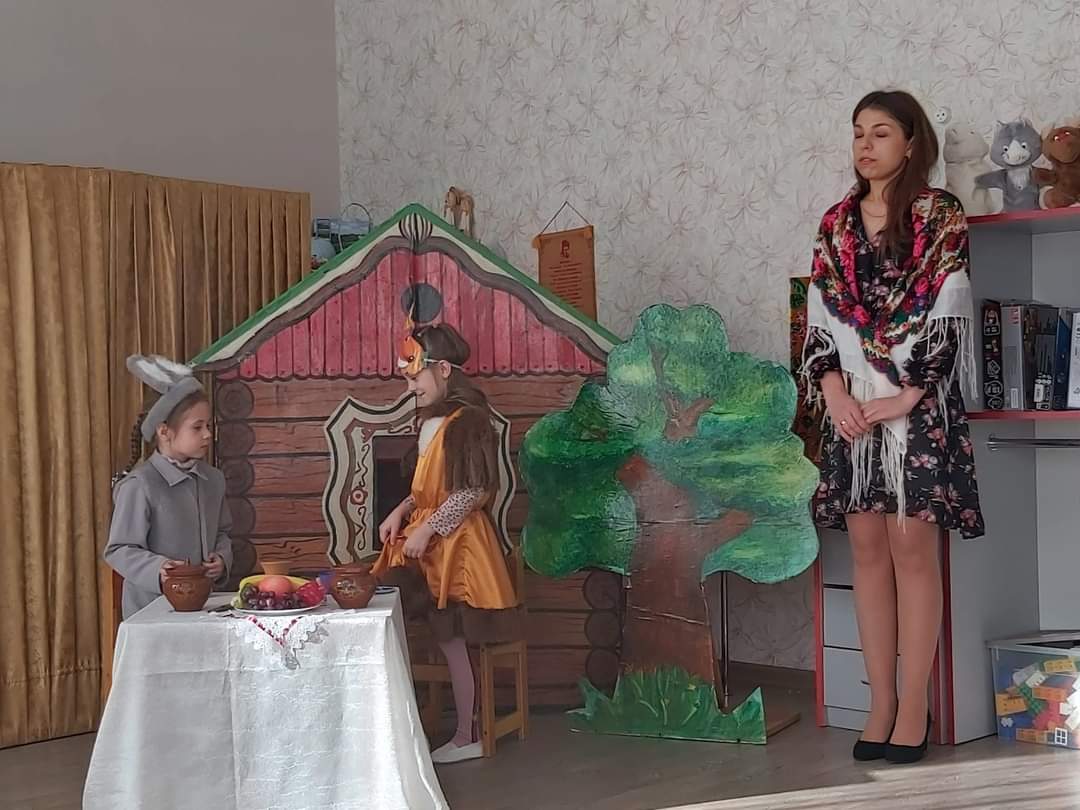 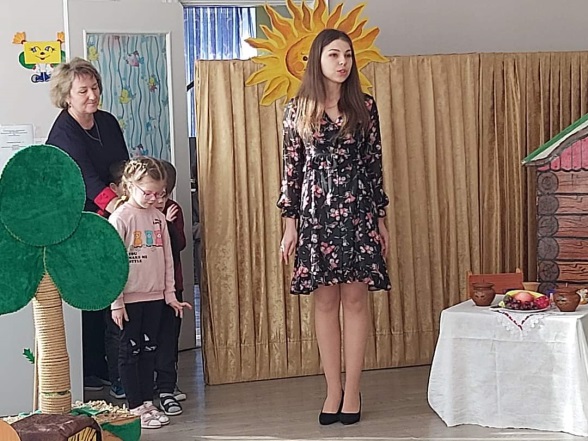 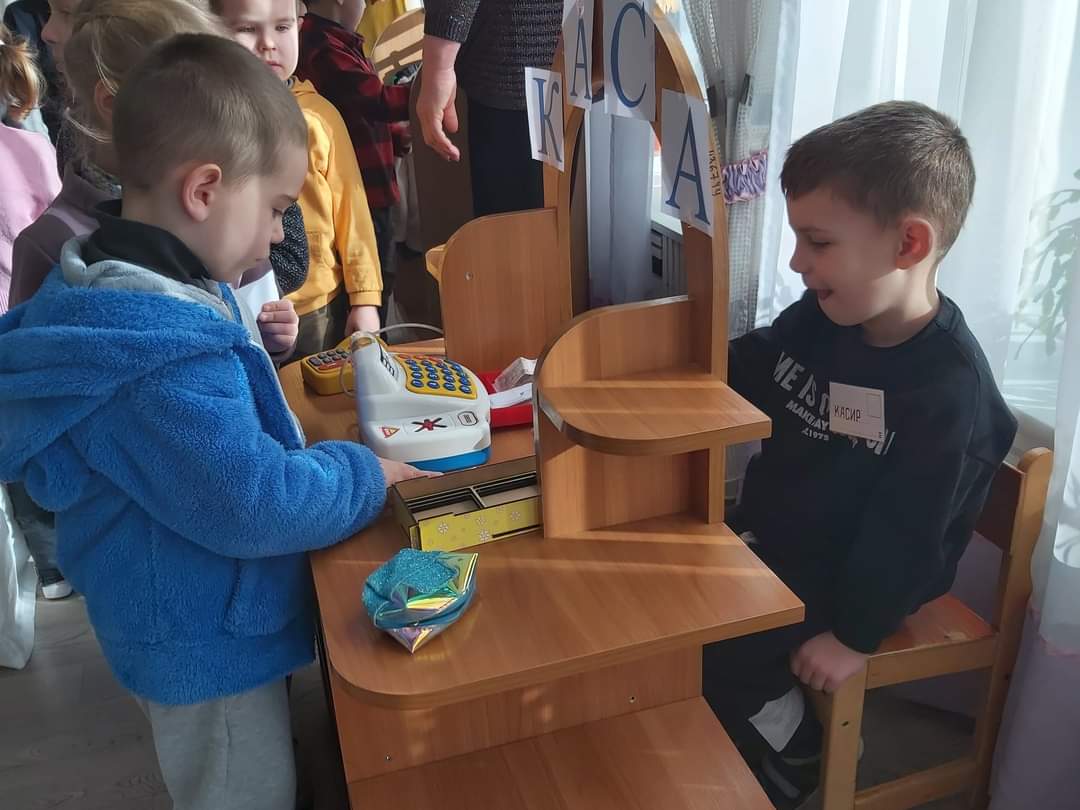 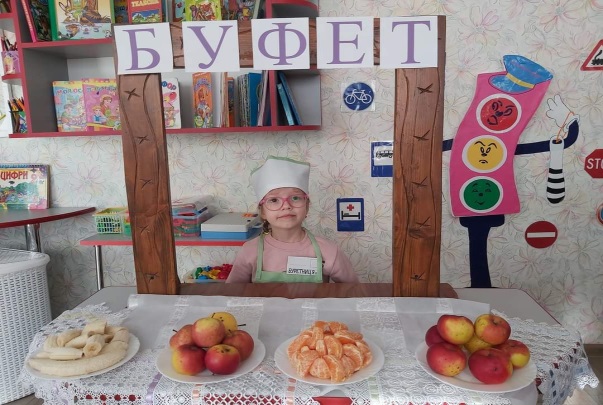 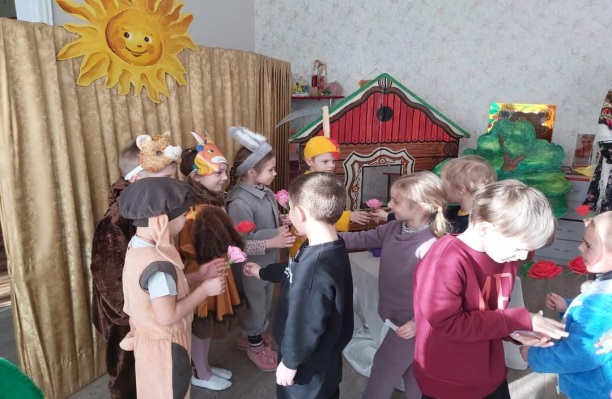 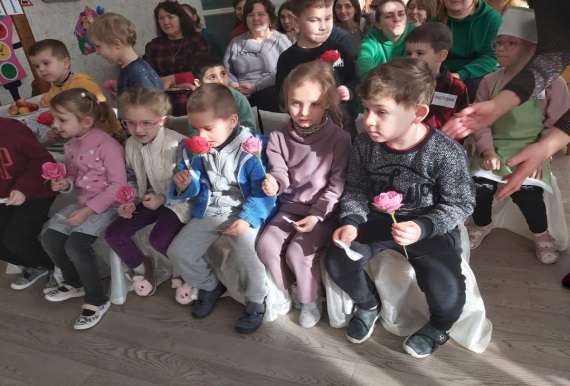 Відкрита форма роботи для вихователів та членів атестаційної комісії сюжетно-рольова гра «Театр»
Чисті руки – запорука здоров*я!
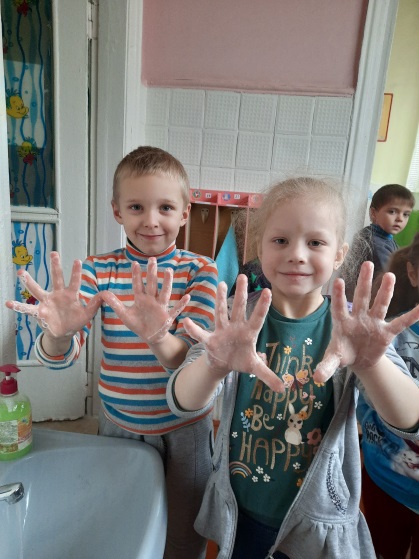 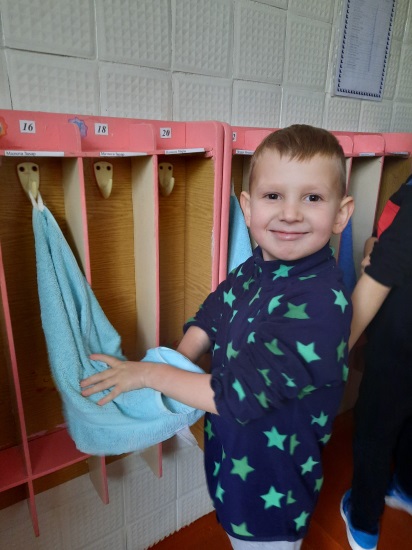 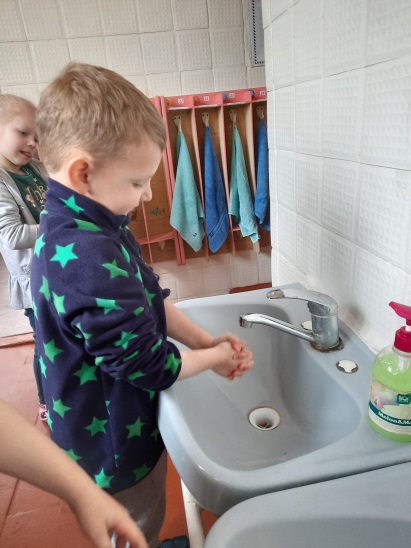 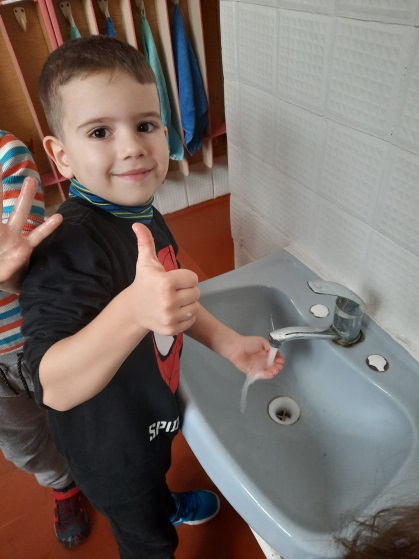 Організація режимних процесів
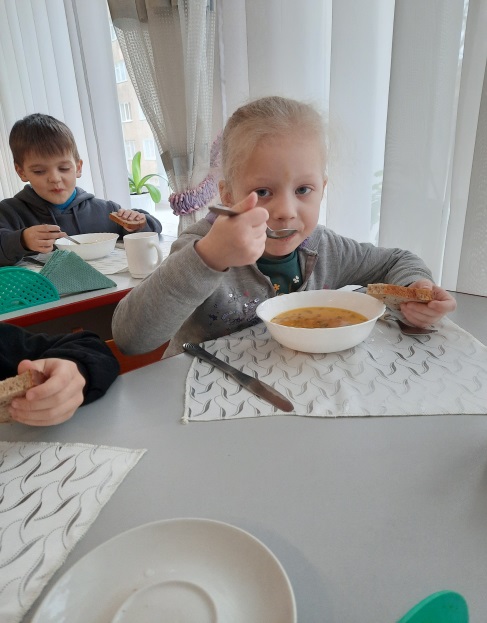 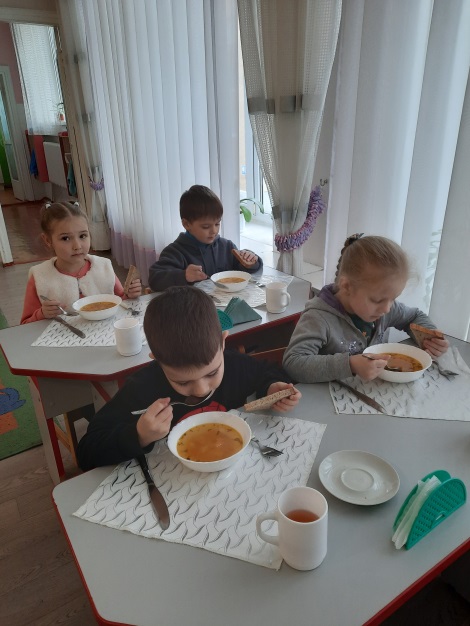 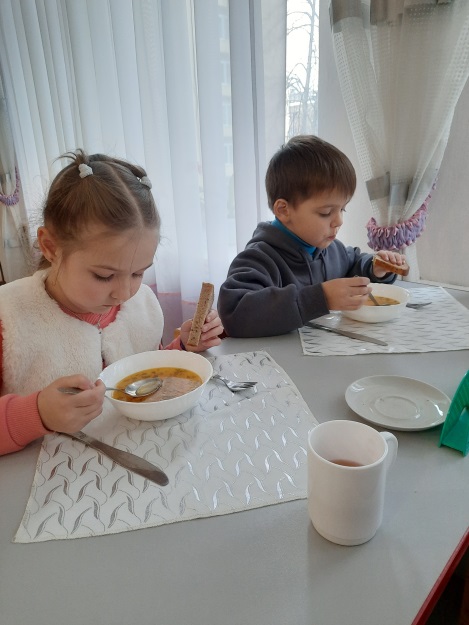 Смачний та корисний обід в групі №14!
Заняття з художньо-продуктивної діяльності
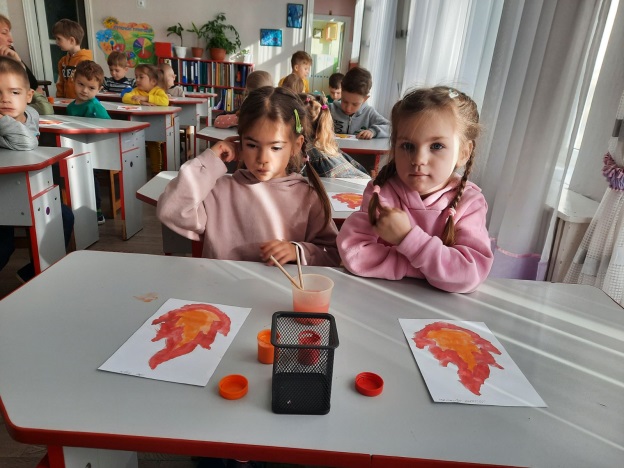 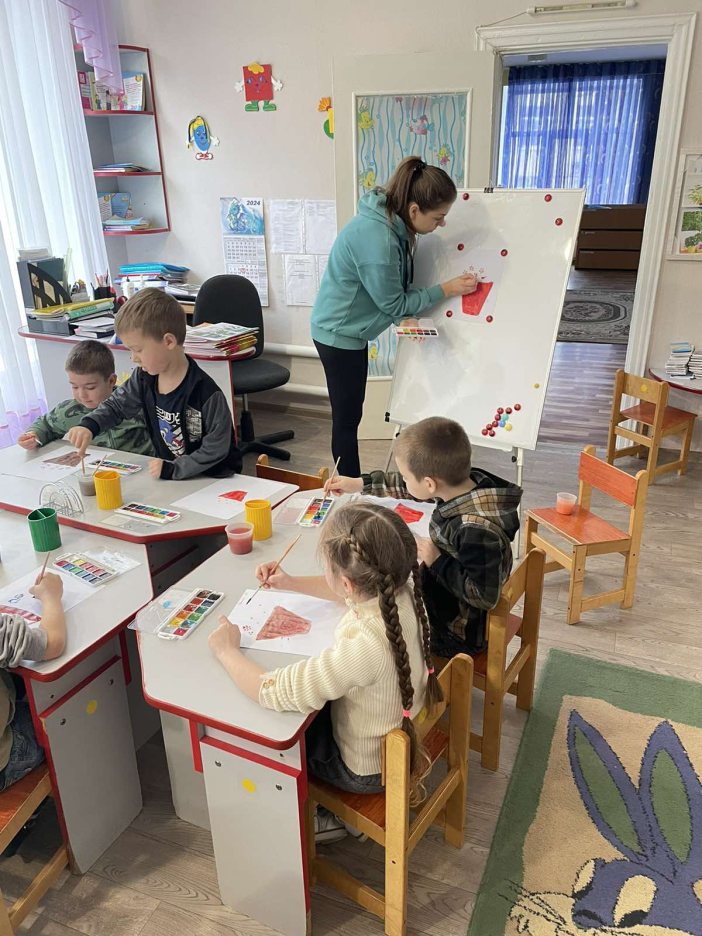 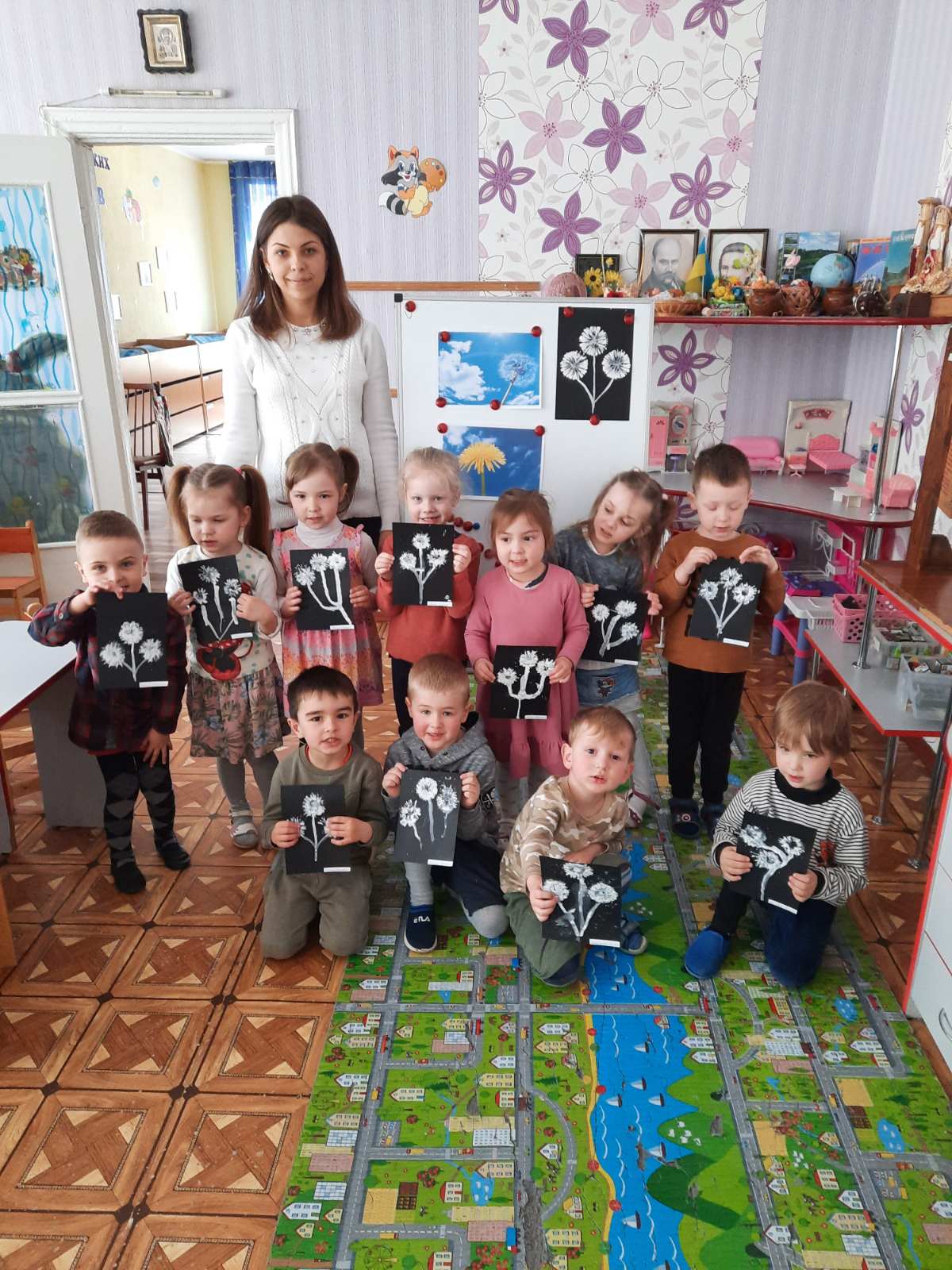 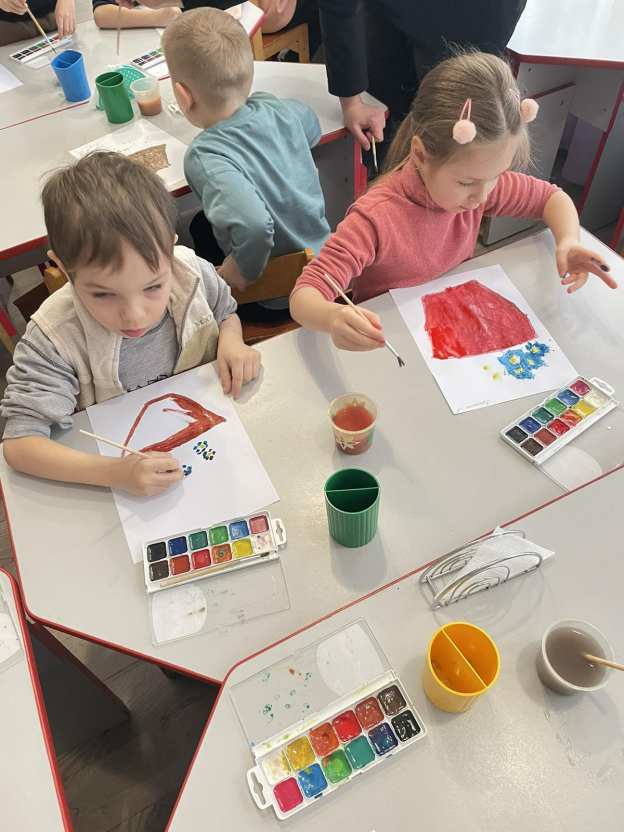 Ефективним шляхом всебічного гармонійного розвитку особистості є залучення дошкільників до художньо-продуктивної діяльності, яка включає образотворчу, музичну, театралізовану, художньо-мовленнєву діяльність.
ТОВ «Української академії дитинства»Апробація педагогічного інструментарію динаміки розвитку дитини старшого дошкільного віку (6-7 рік життя) «Вектор»
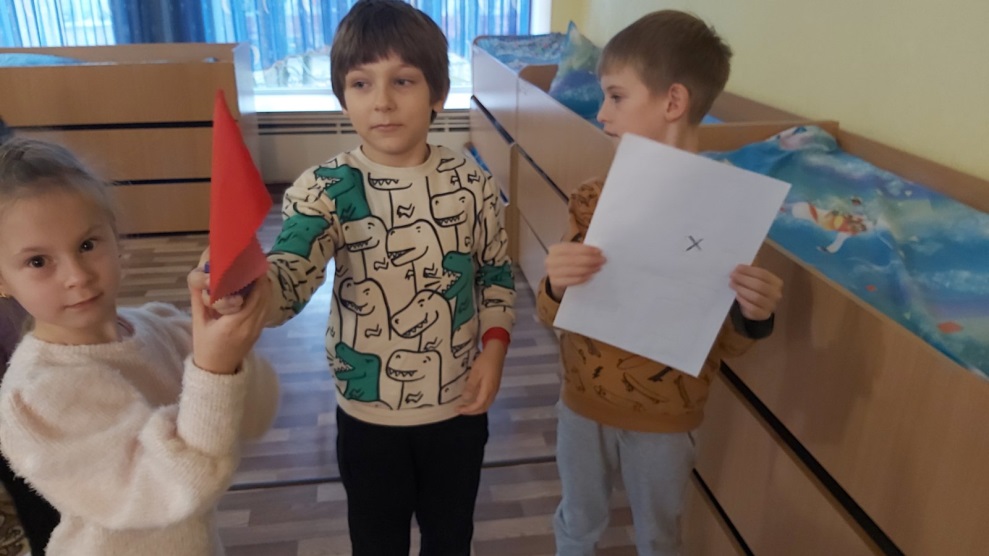 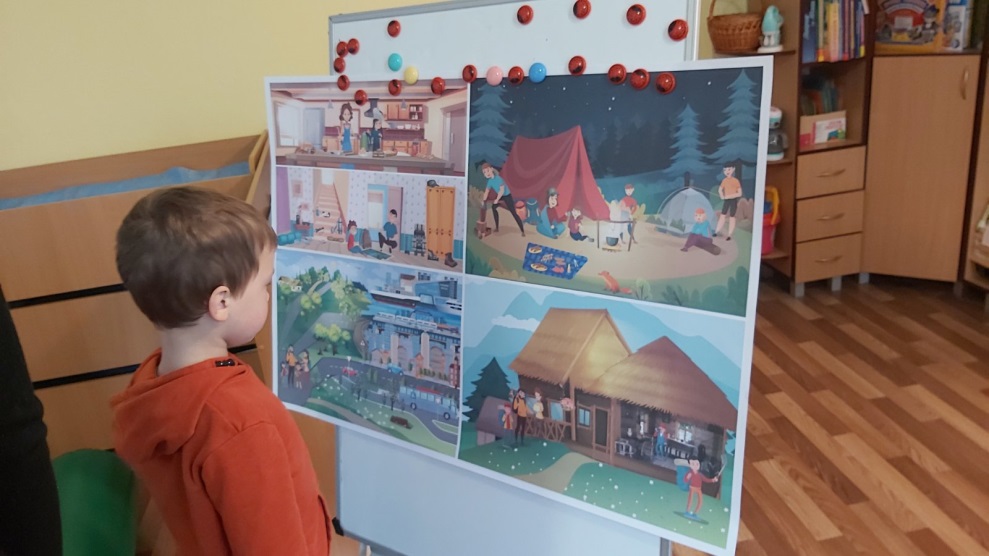 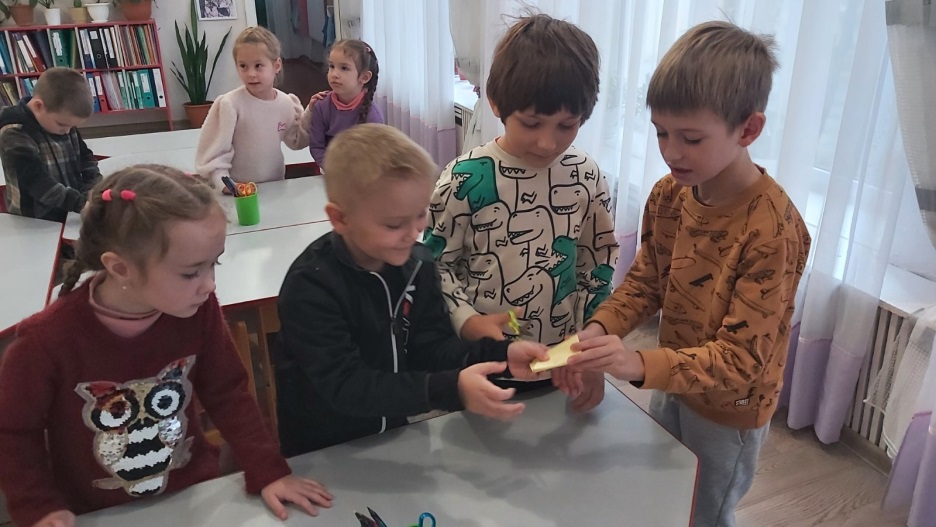 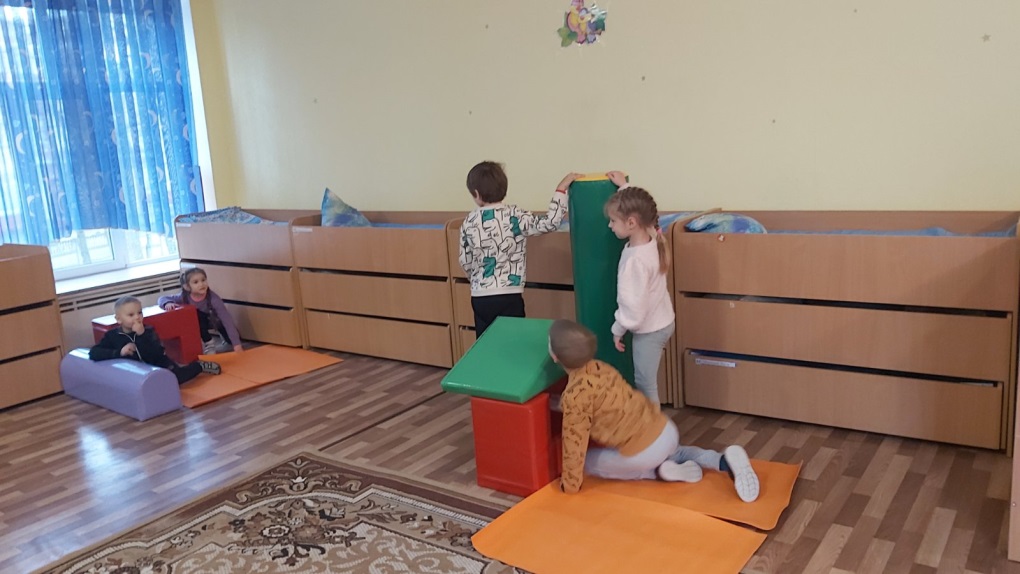 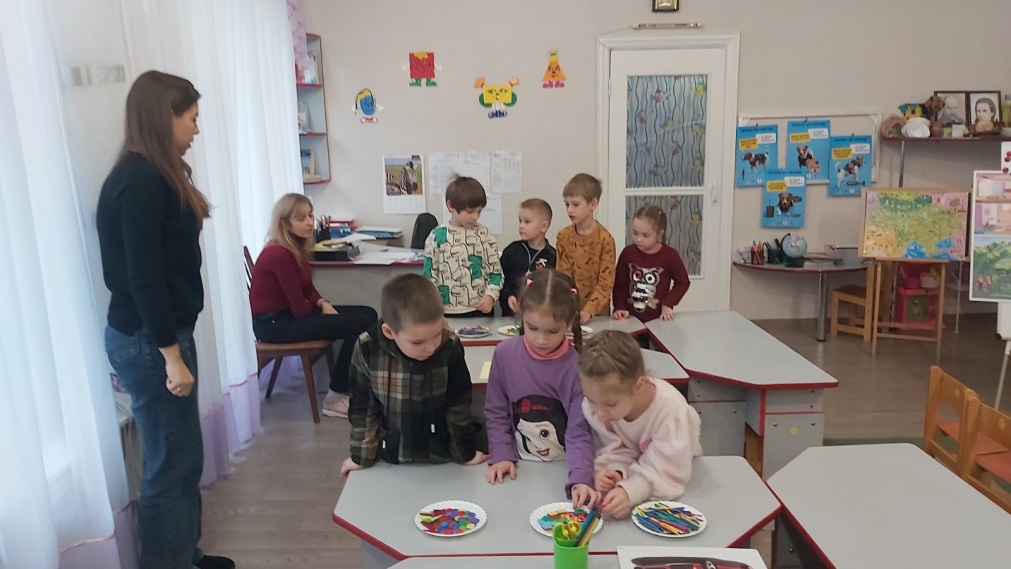 Козацькі розваги до свята Покрови у старшій  групі № 14
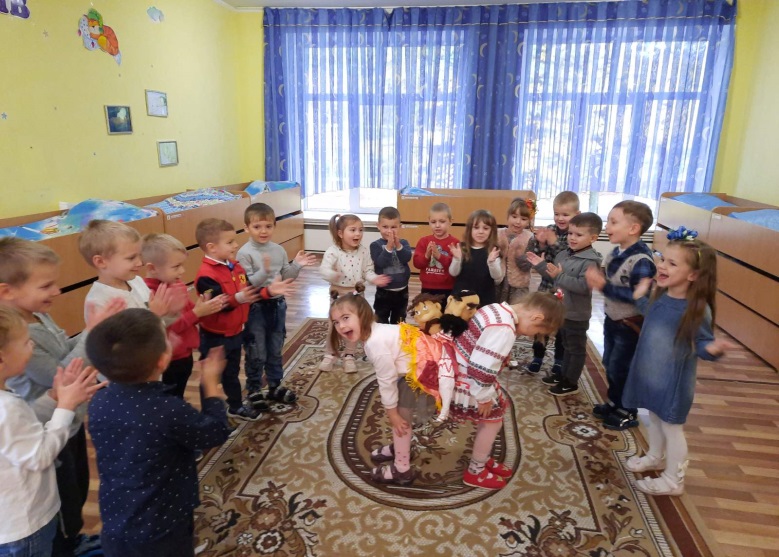 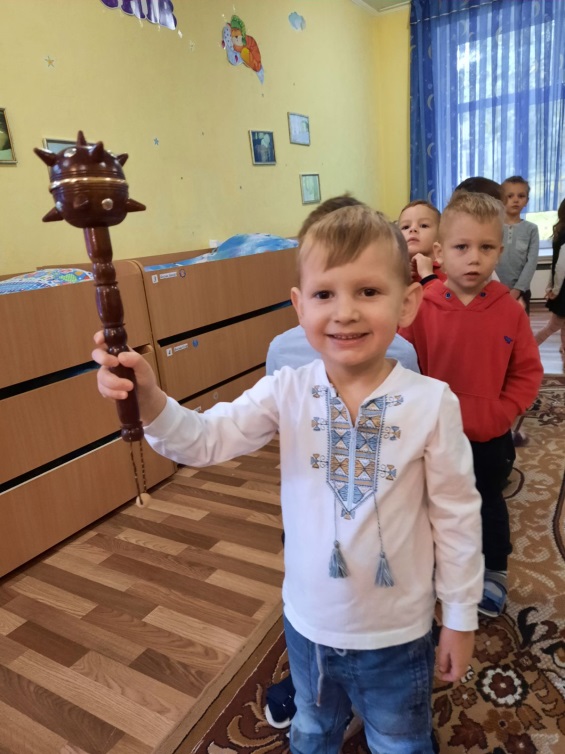 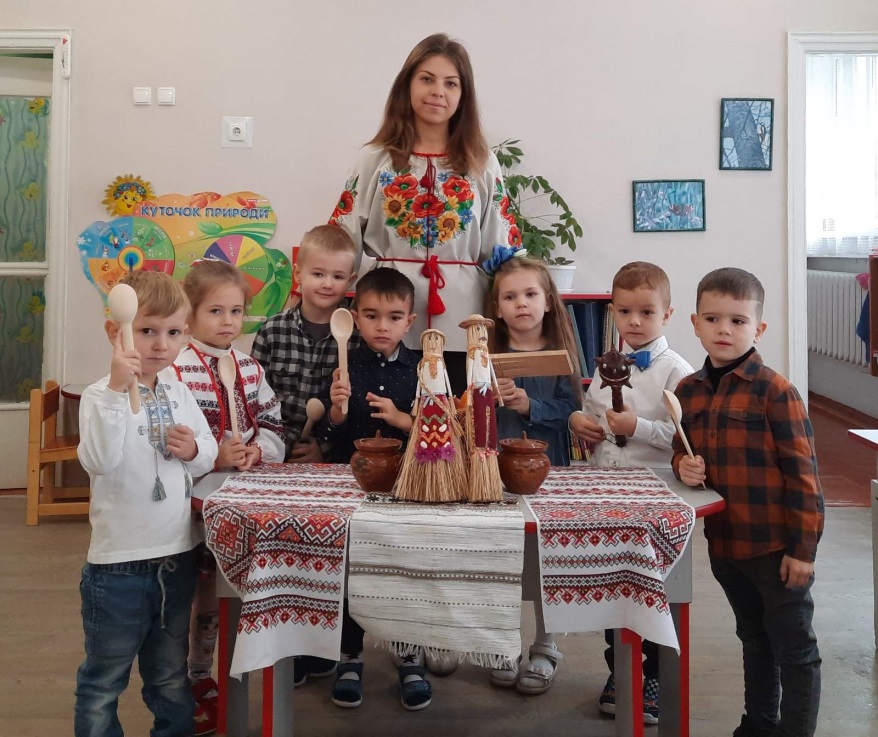 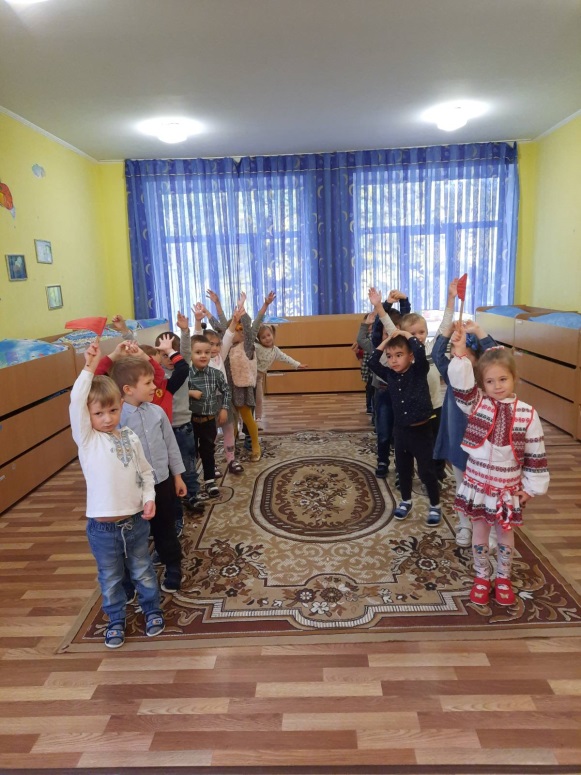 Безпека життєдіяльності – важливий аспектосвітнього процесу в ЗДО
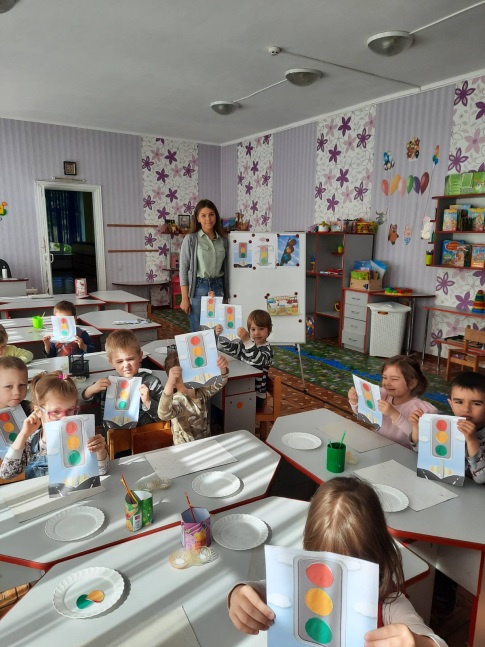 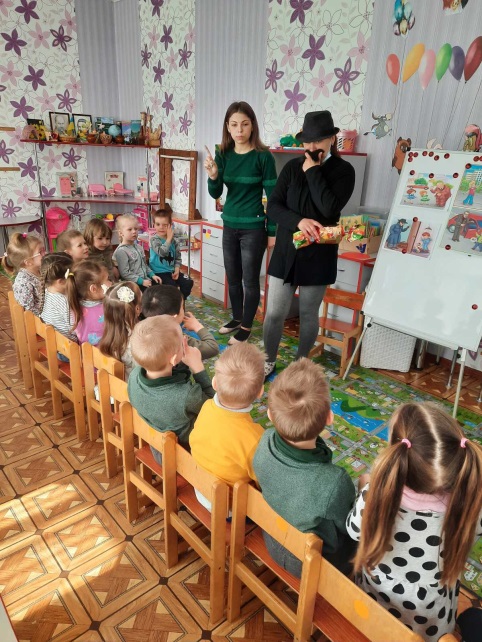 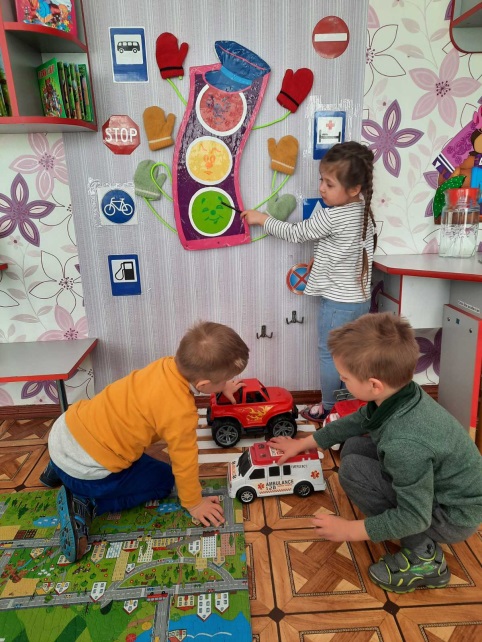 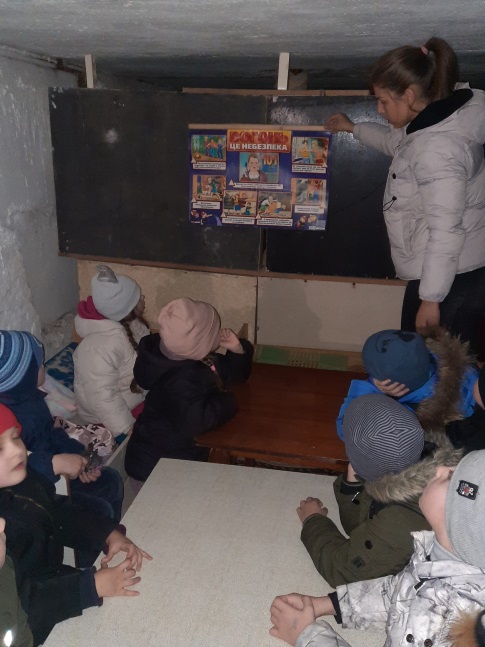 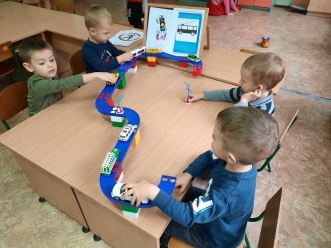 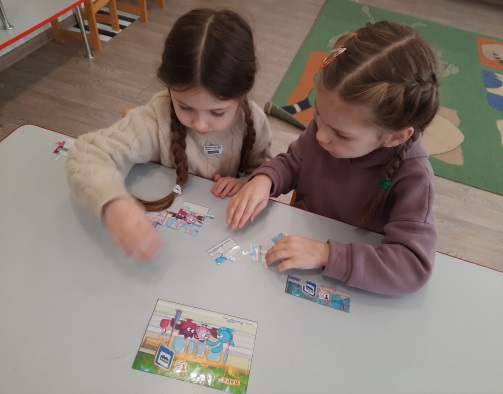 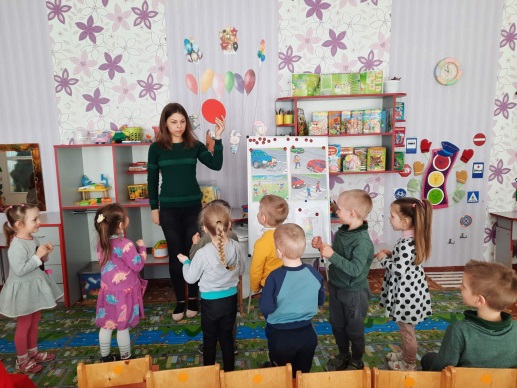 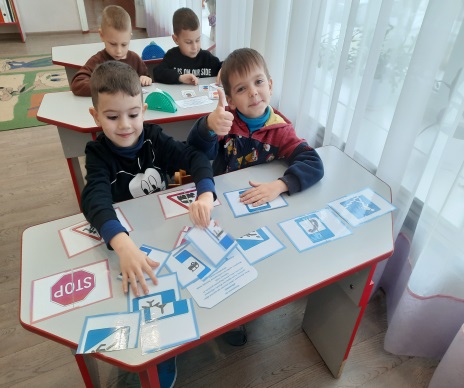 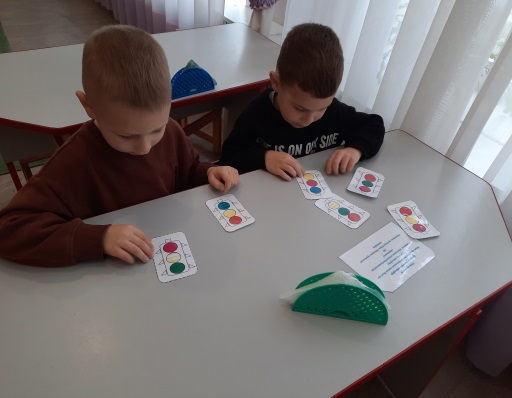 Форми роботи з дітьми  в повсягденному житті по  безпеці життєдіяльності.
Заняття «Дивіться на нас як на рівних!»
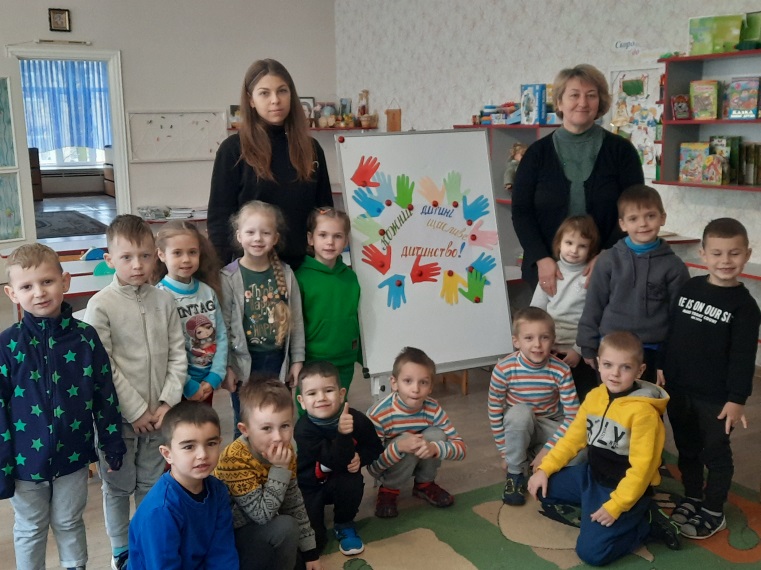 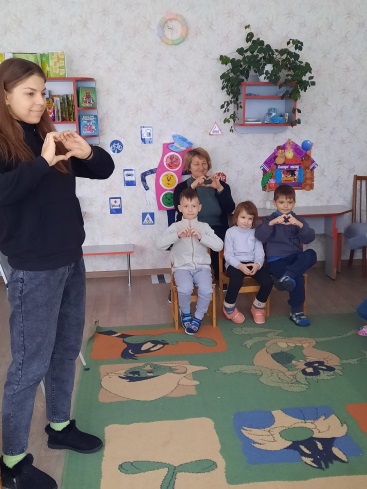 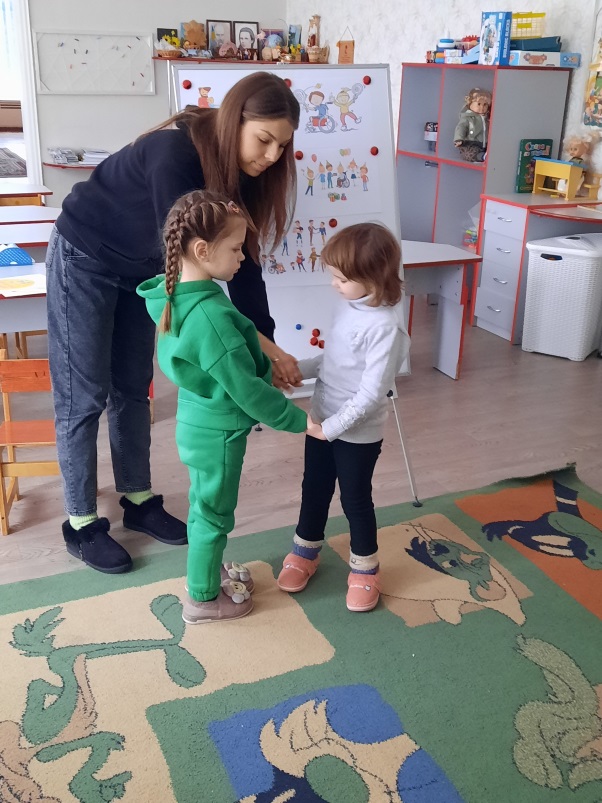 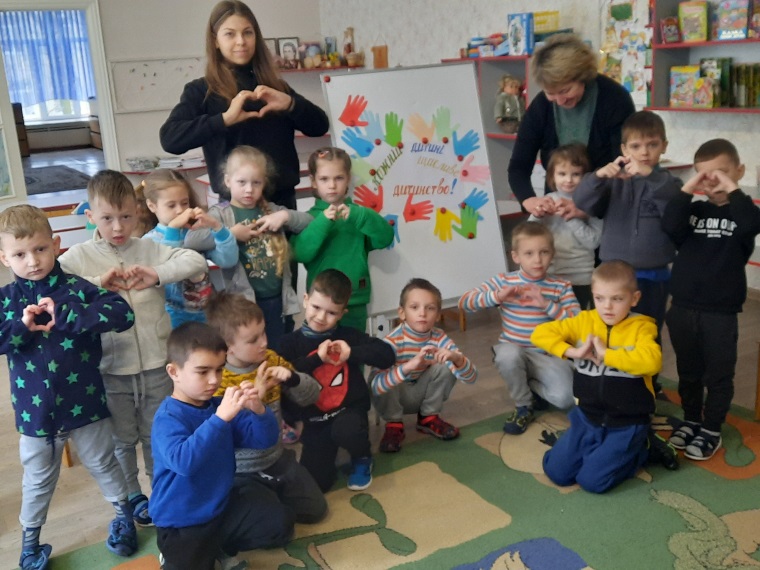 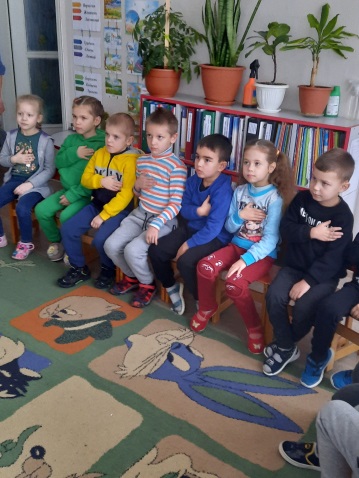 Діти з особливими освітніми потребами є частиною нашого життя. До них необхідно ставитись, як до рівних і як таких, що заслуговують на повагу і сприйняття їх такими, як вони є. Наші діти з ООП стали невід’ємною частиною№14  та її колективу!
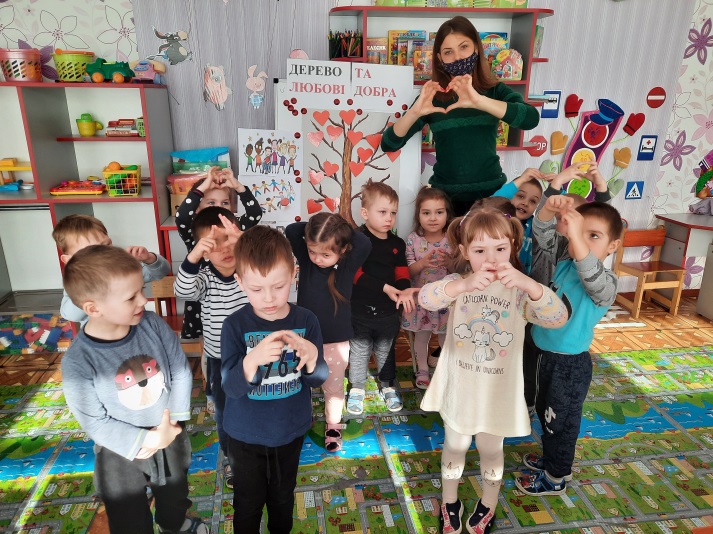 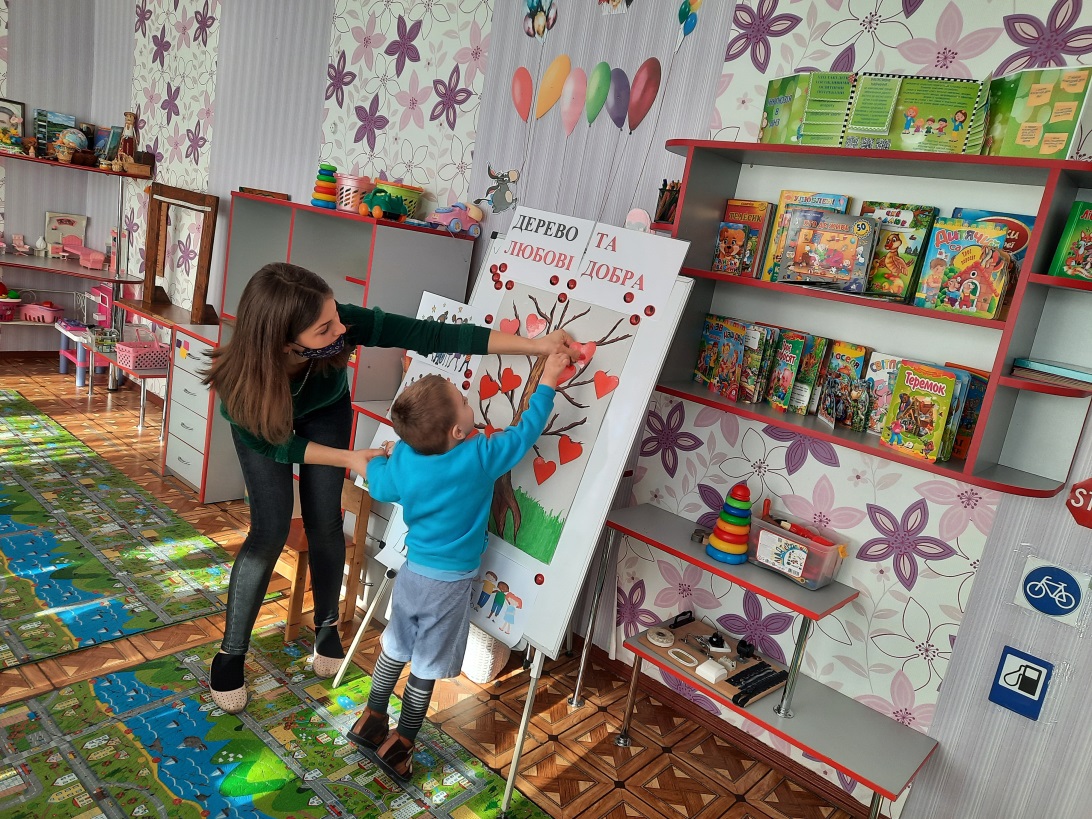 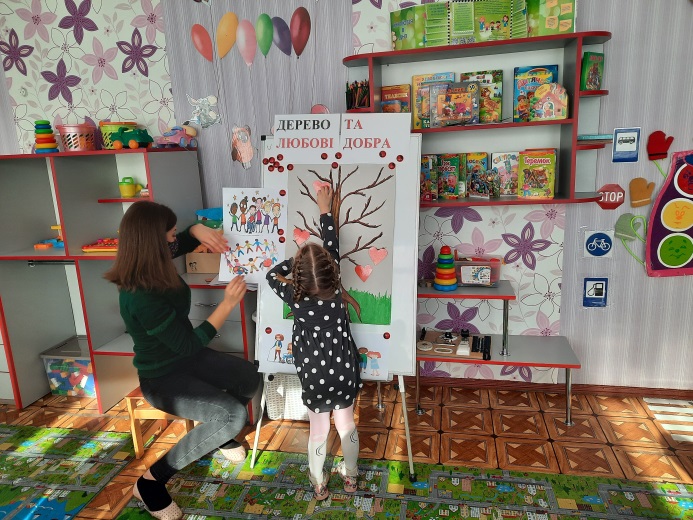 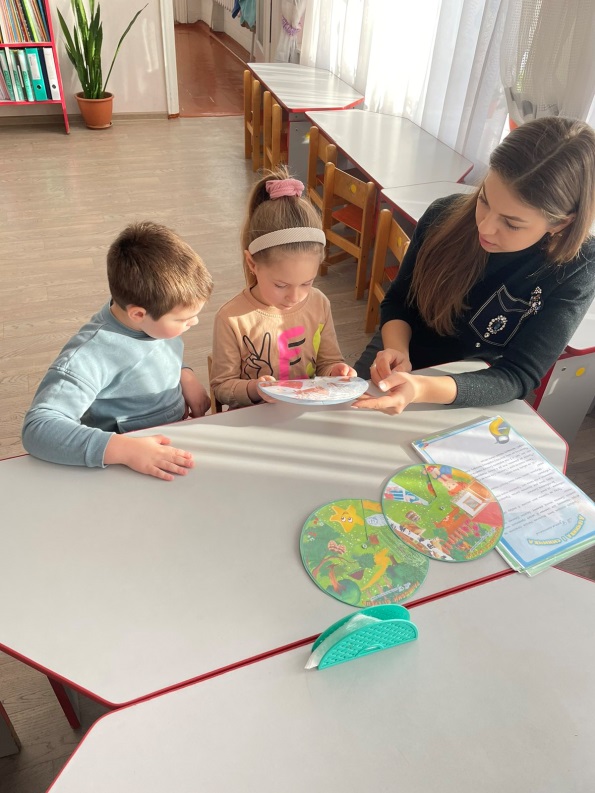 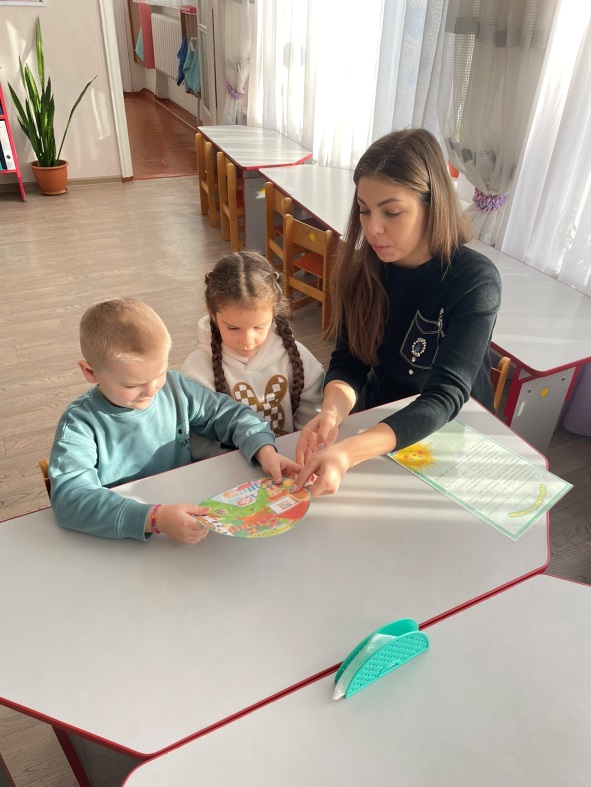 Впровадження інноваційних технологій

Використання педагогічної спадщини В.О.Сухомлинського у освітньому процесі
Круги Луллія за казками В.О. Сухомлинського для дітей дошкільного віку.  Формуємо ціннісні орієнтири за допомогою складання та переказування казок на морально-етичні теми
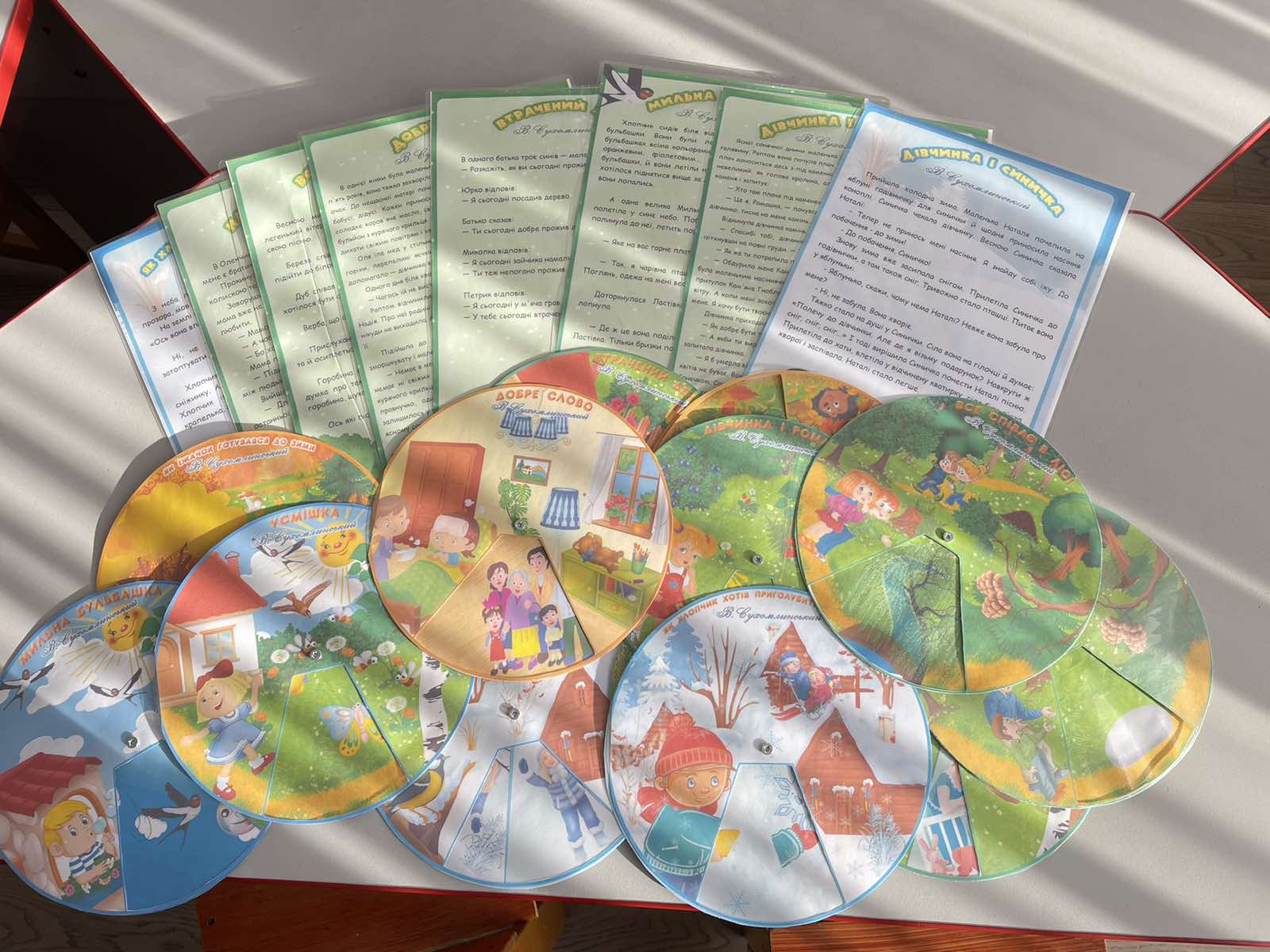 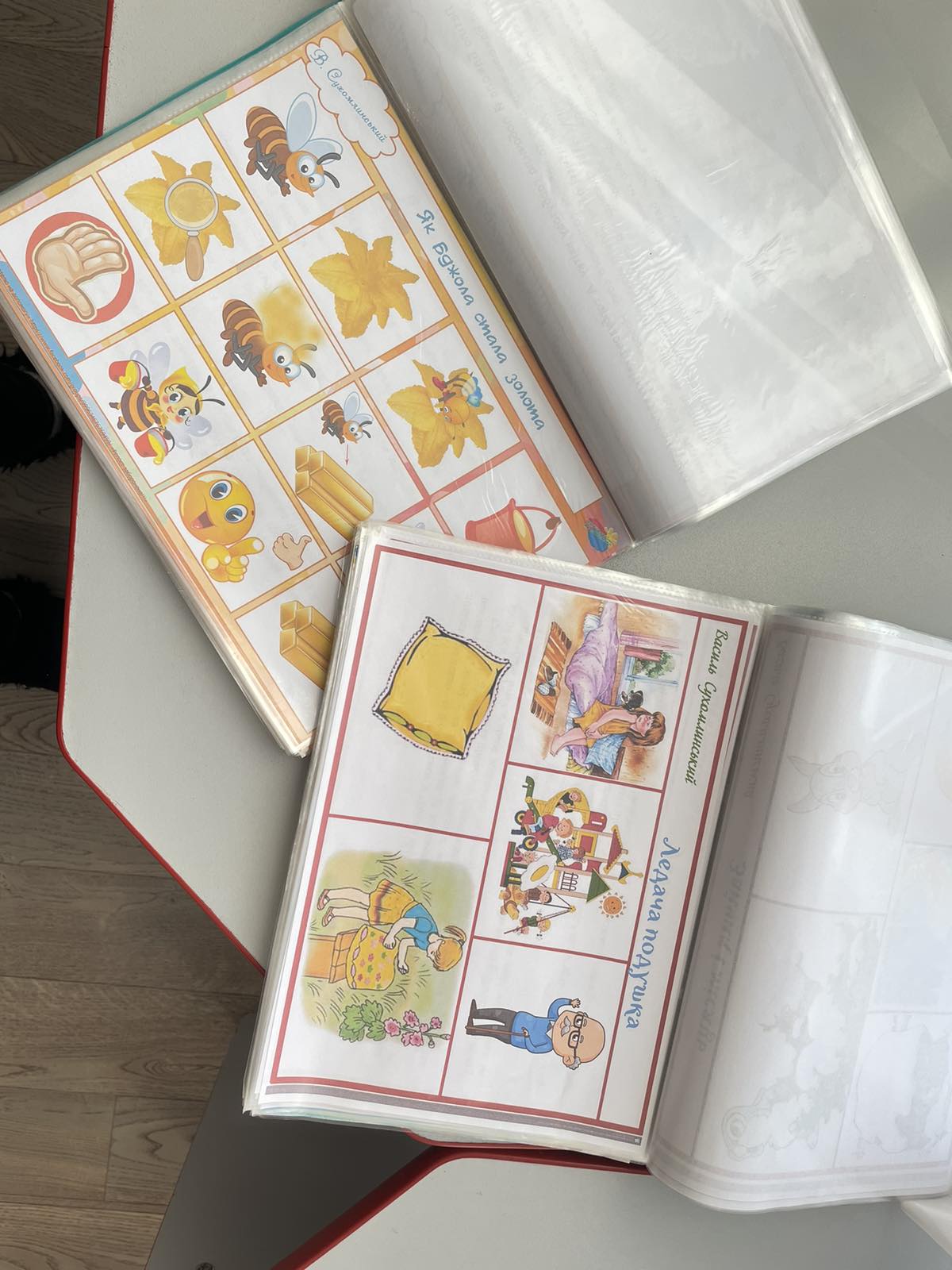 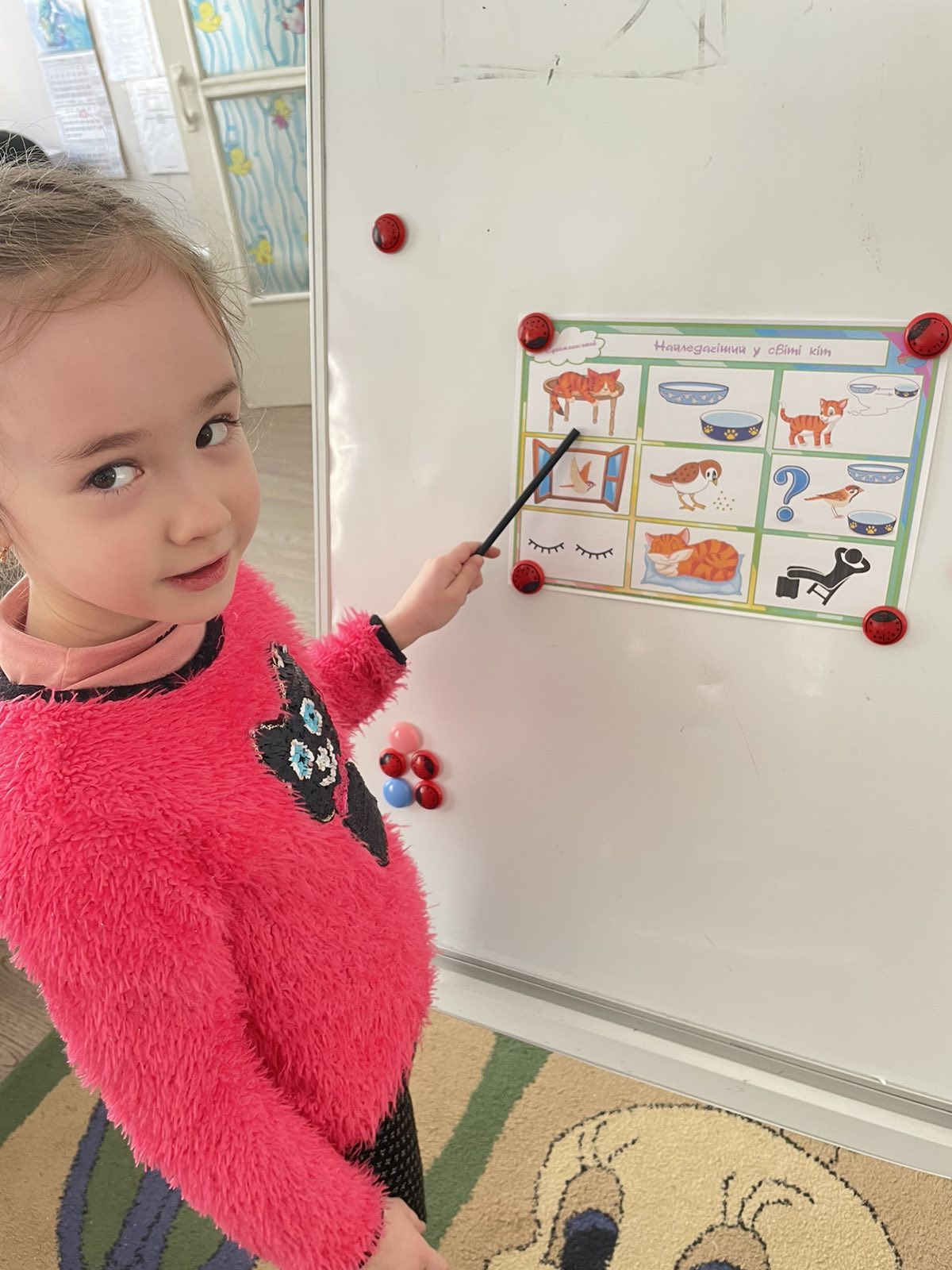 Використання мнемотаблиць для пераказу творів                В.О. Сухомлинського
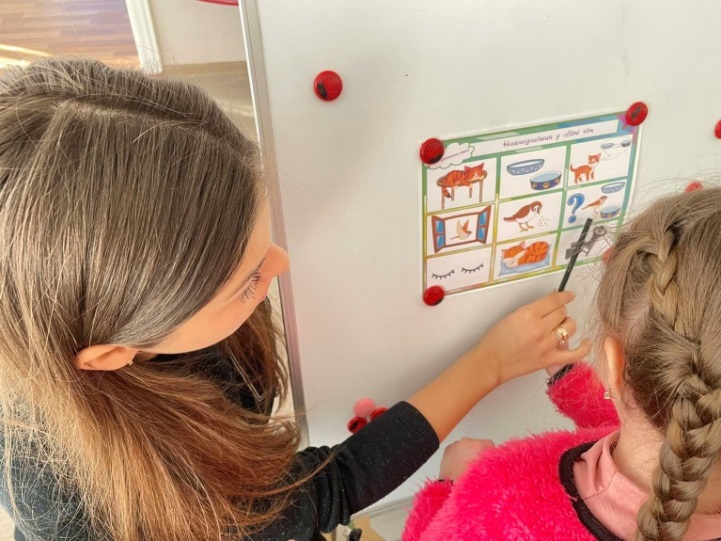 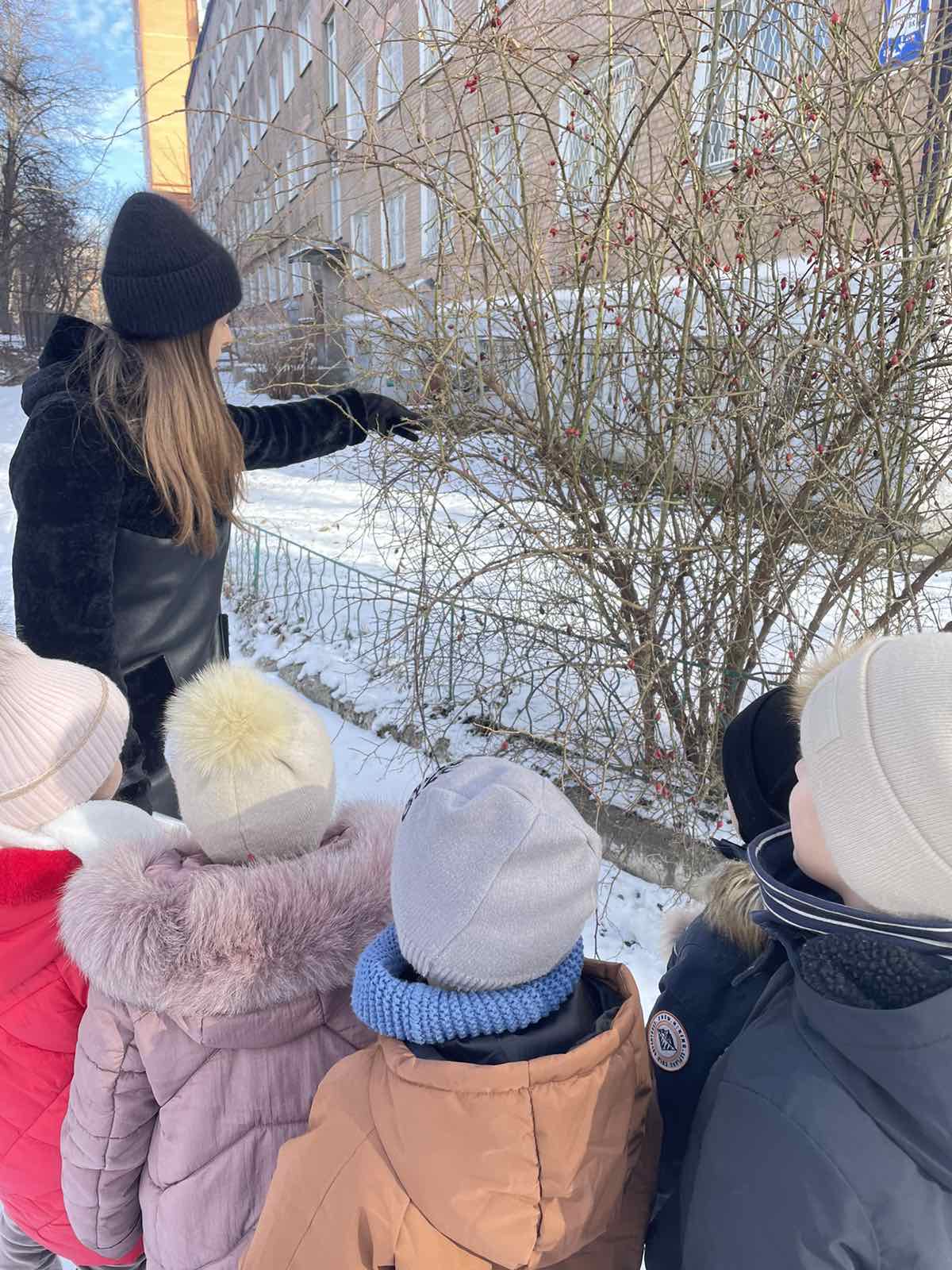 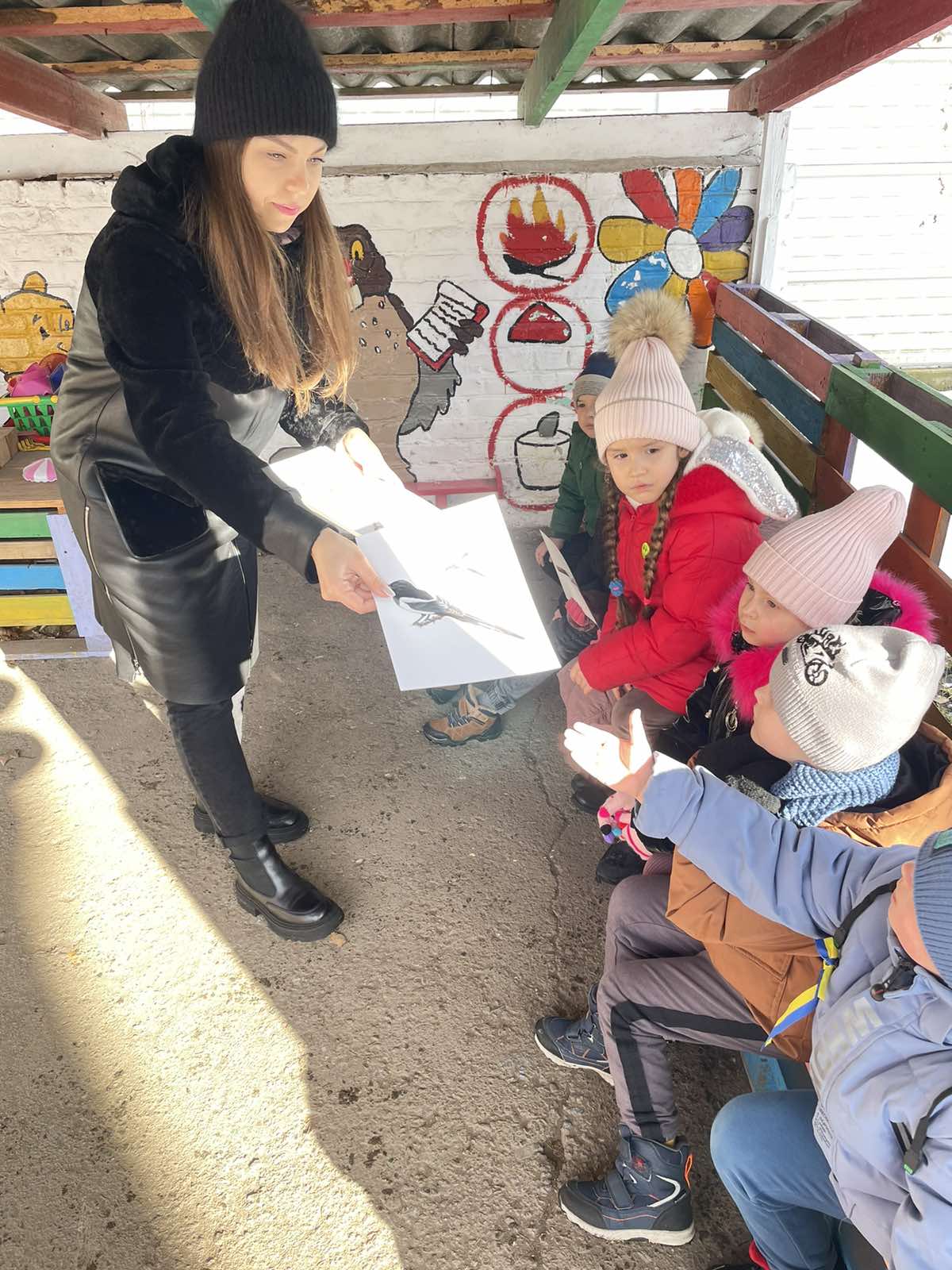 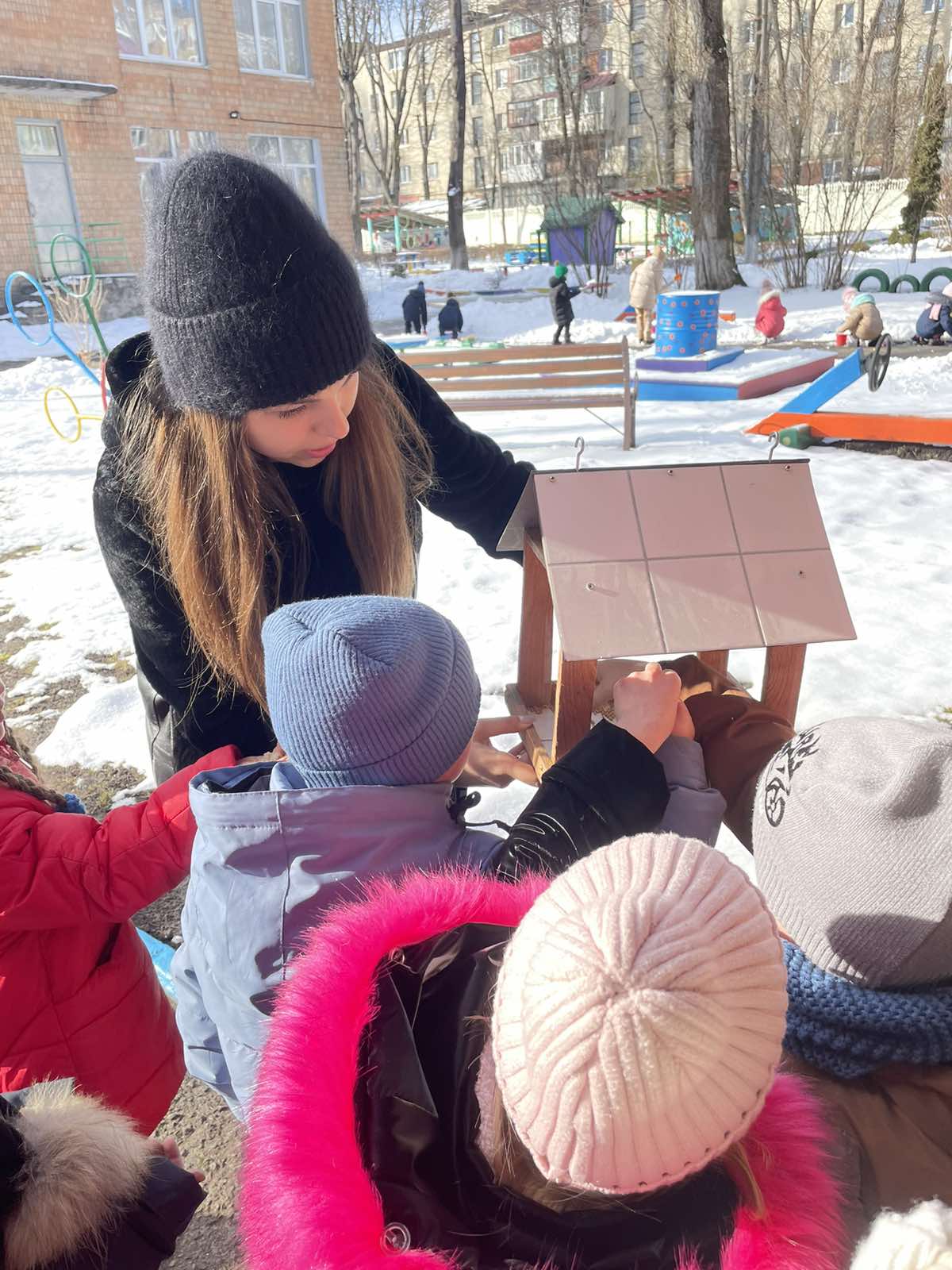 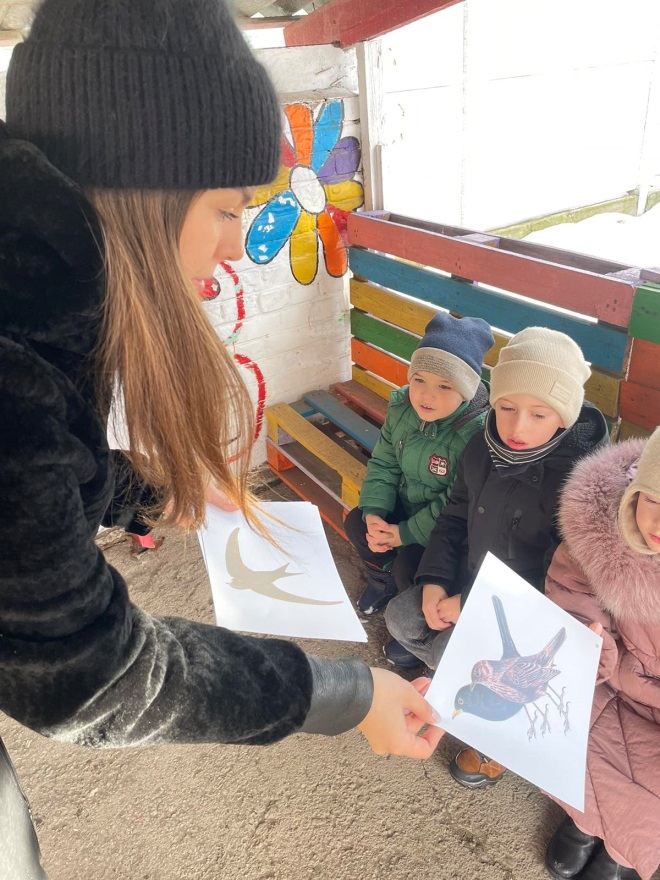 Допомагаємо птахам взимку!
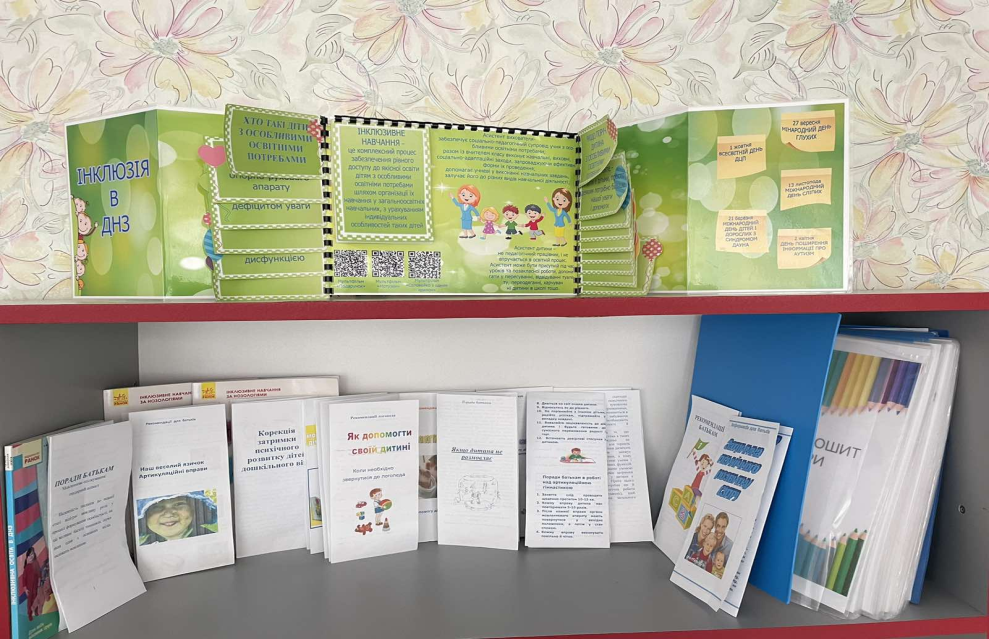 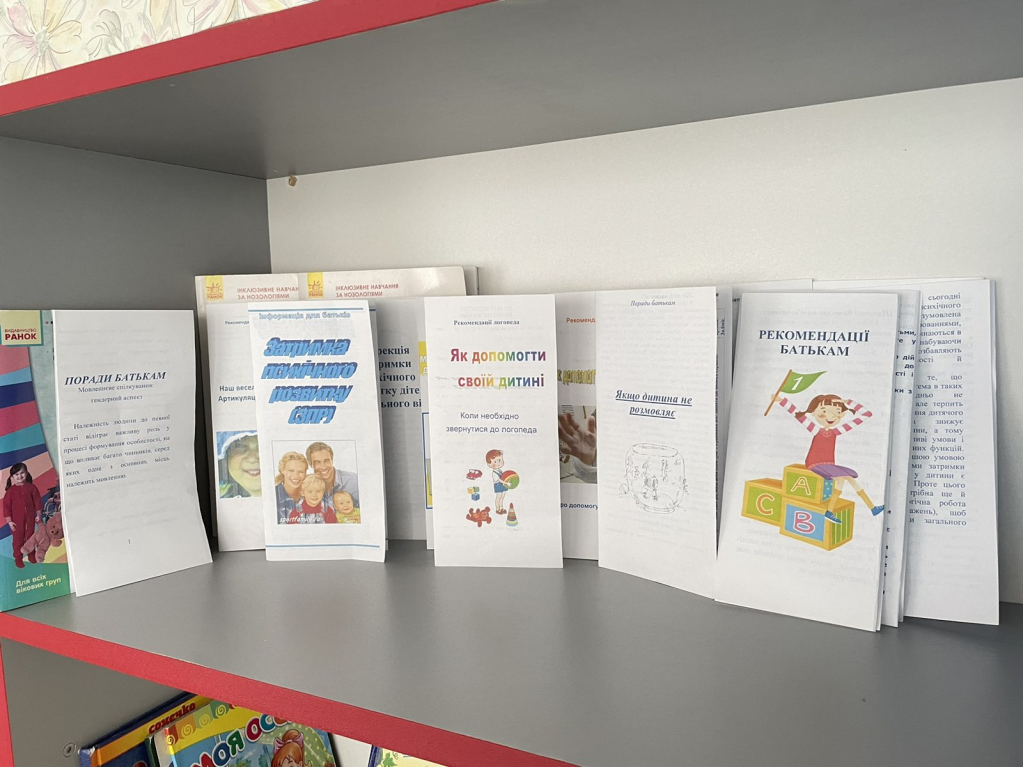 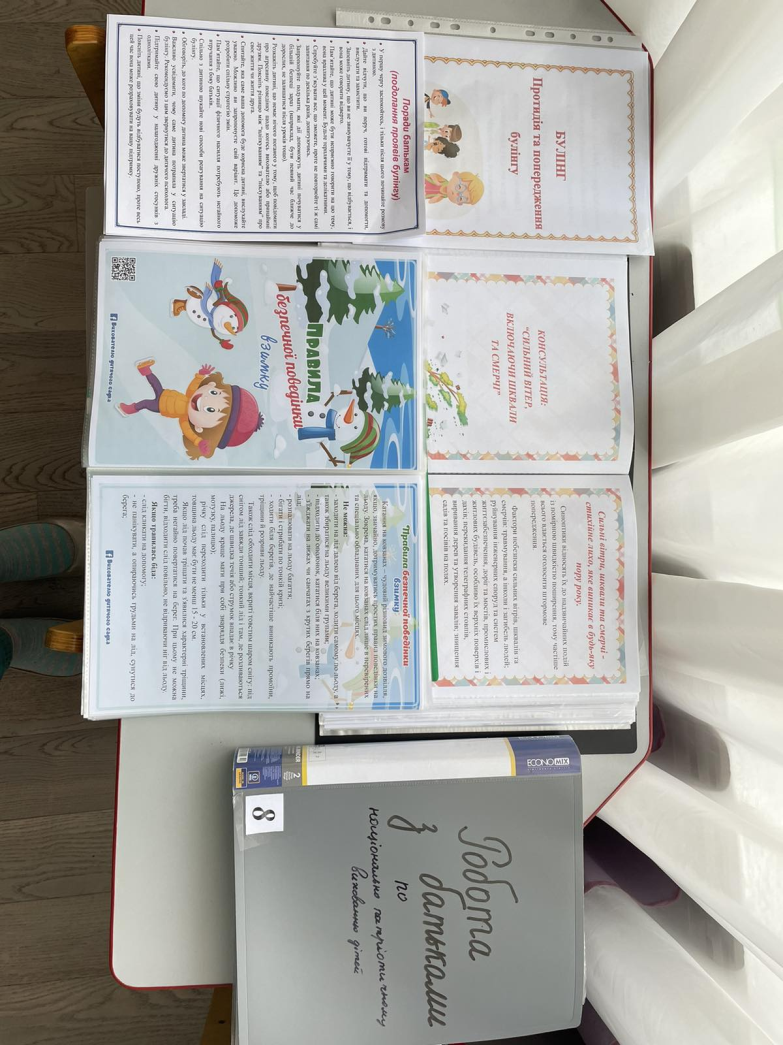 Матеріали для роботи з батьками
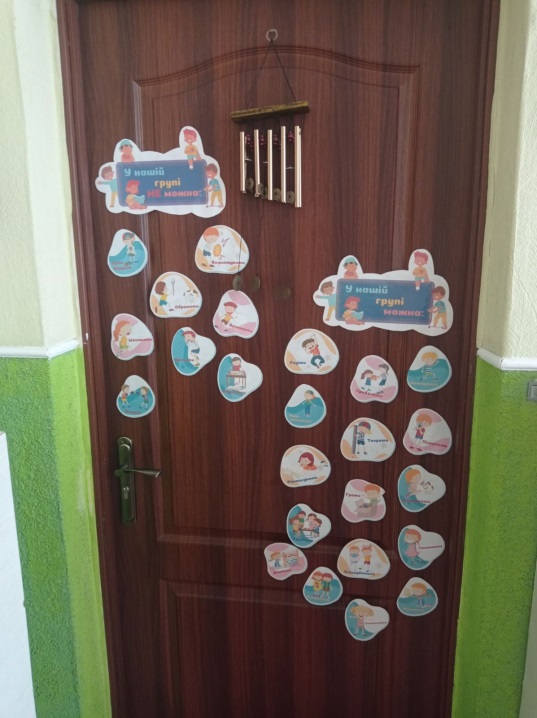 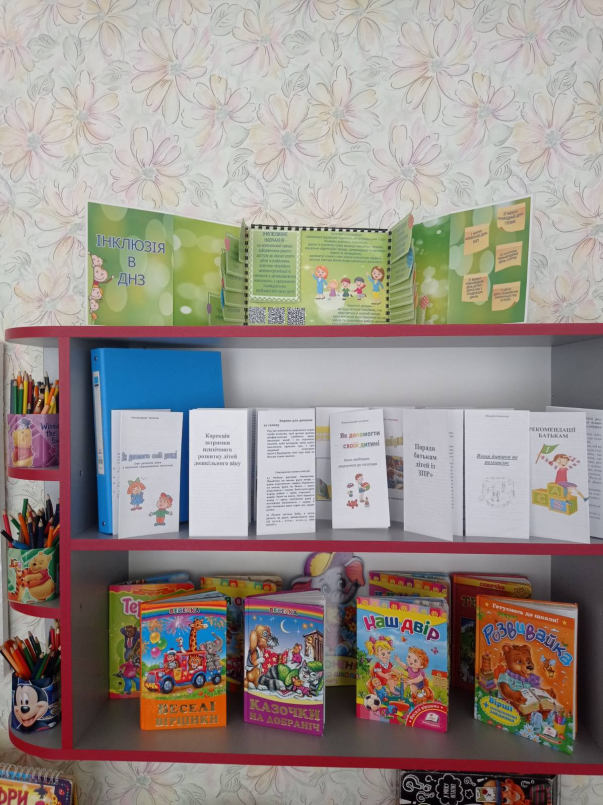 Предметно-розвиваюче середовище нашої групи
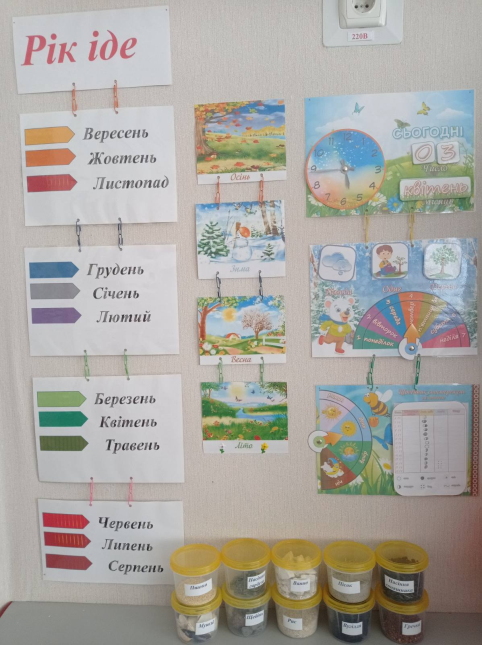 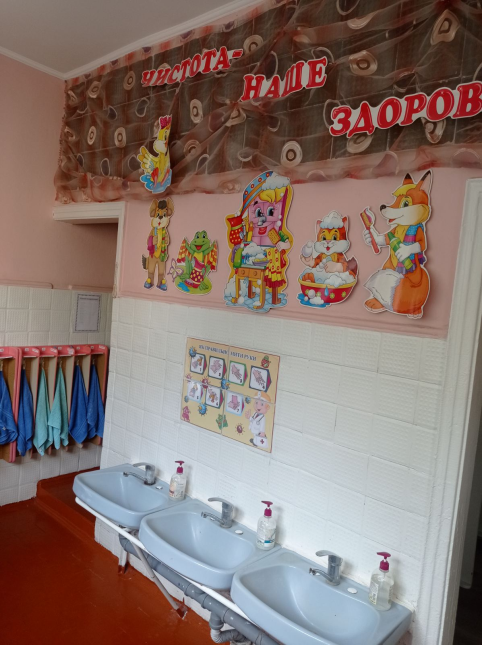 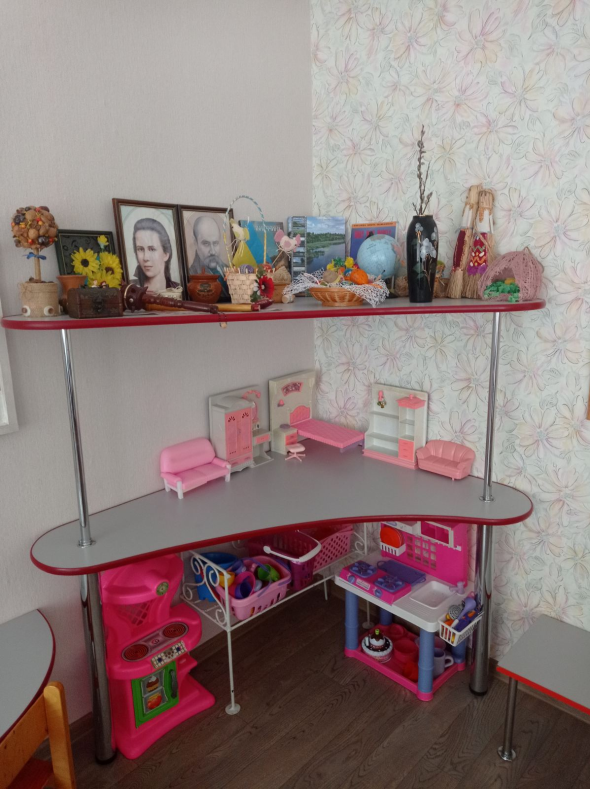 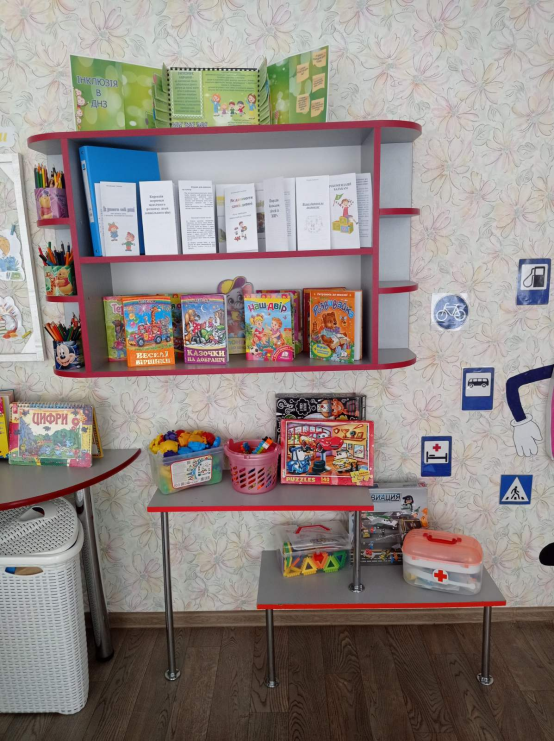 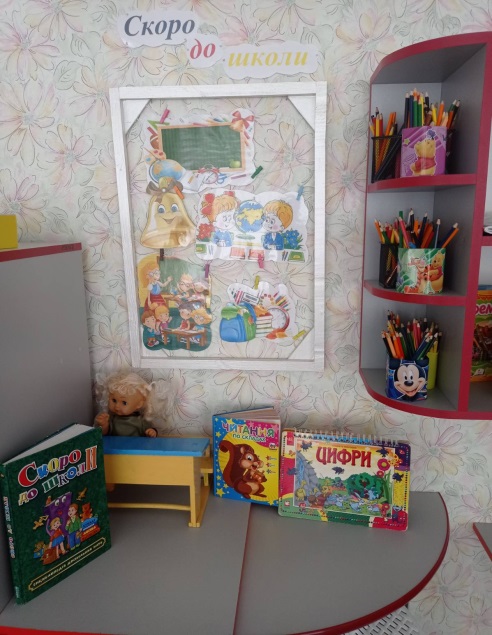 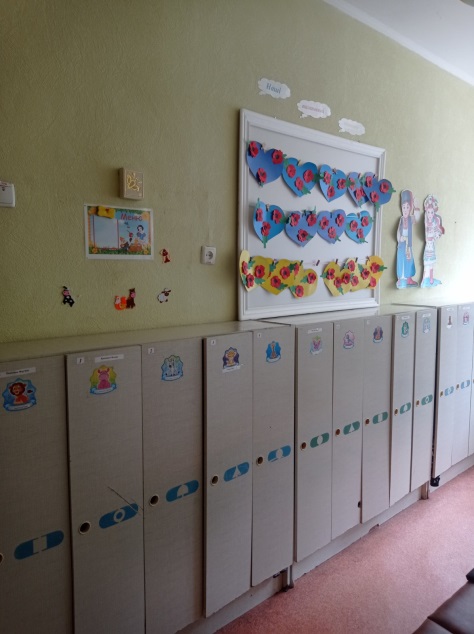